Passé, présent, futur
1
2
3
Colorie dans chaque phrase le verbe qui convient.
Complète chaque phrase avec l’un des mots suivants :
Souligne en rouge les phrases au passé, en bleu celles au présent et en vert celles au futur.
Demain soir, vous
au restaurant.
mangerez
avez mangé
mangiez
En ce moment, les paysans
les épis de blé.
compteront
comptaient
comptent
L’année dernière je
un film à la télévision.
travaille
travaillais
travaillerai
La semaine dernière il
malade.
est
était
sera
l’été prochain – l’hiver dernier – dans une semaine – actuellement – le mois dernier
vous partirez voir vos cousins.
les jeux olympiques avaient lieu à Vancouver.
les enfants ont participé au cross de Mende.
ils devraient faire du camping.
nous nous promenons le long des berges de la Seine.
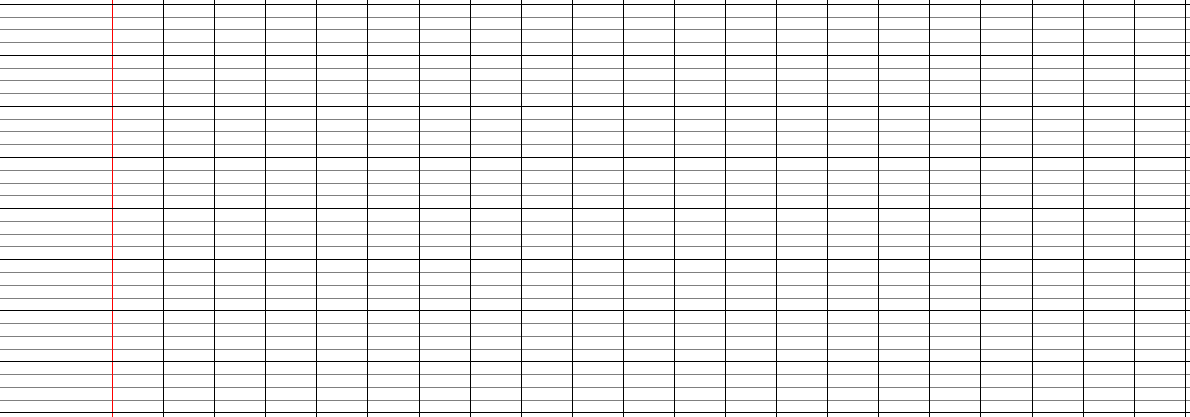 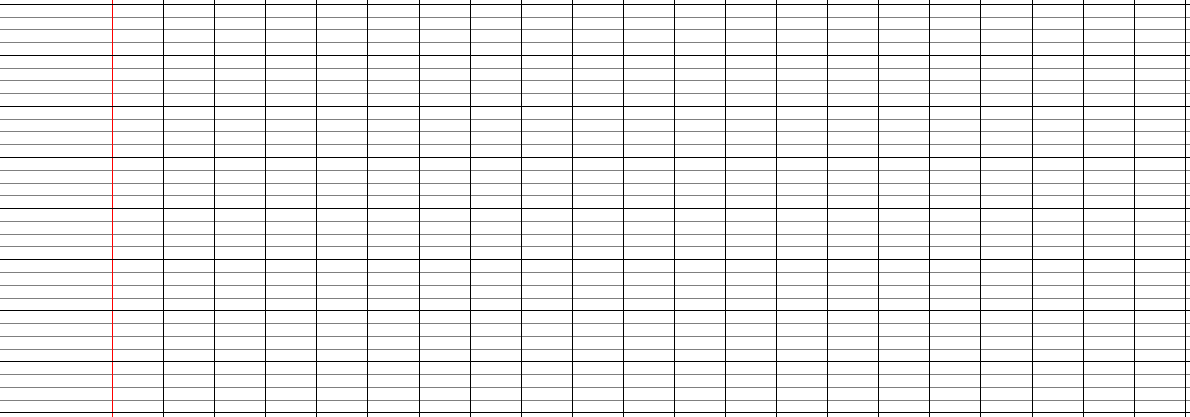 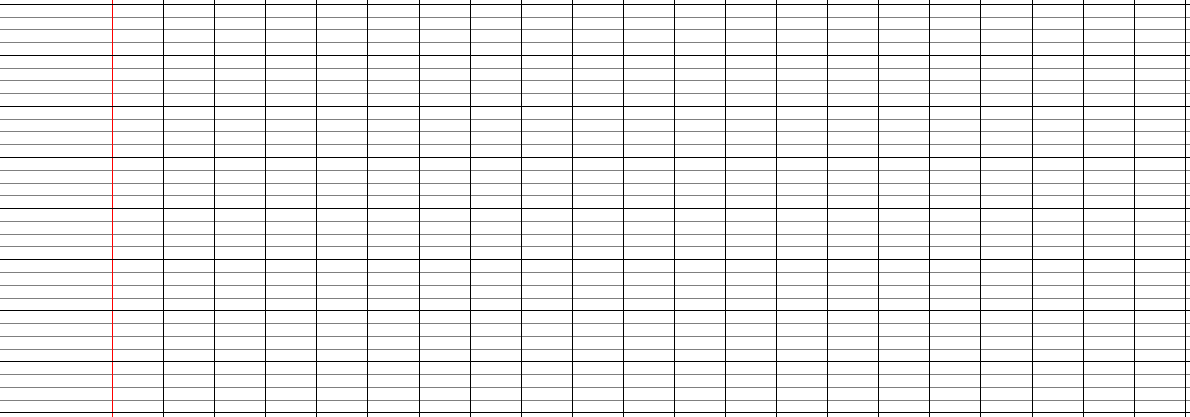 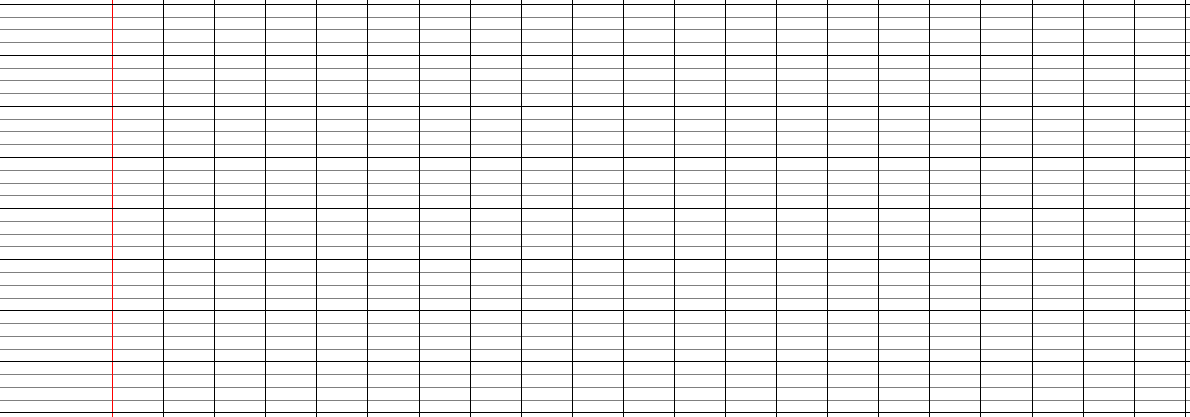 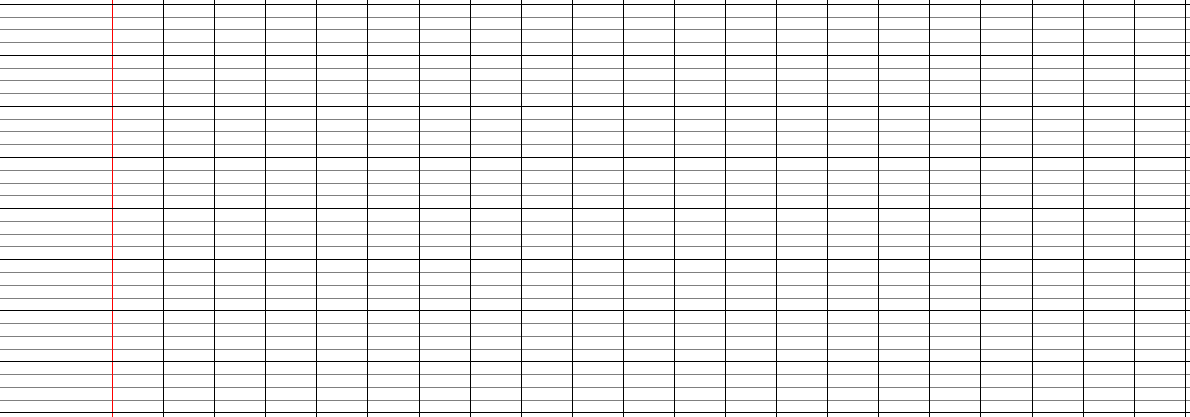 L’an prochain, je passerai au CE2.
Cet été, elle jouait avec ses amis.
Autrefois, il n’y avait pas de télévision.
Jadis, les avions n’existaient pas.
Tout à l’heure, le concert commencera.
En ce moment, les feuilles ne bougent pas.
Passé, présent, futur
1
2
3
Colorie dans chaque phrase le verbe qui convient.
Complète chaque phrase avec l’un des mots suivants :
Souligne en rouge les phrases au passé, en bleu celles au présent et en vert celles au futur.
Hier, Félix
une araignée.
a vu
verra
voit
Dans deux mois, je
en vacances.
suis parti
partais
partirai
Actuellement, mon frère
en CM2.
sera
était
est
Le weekend dernier, j’
mes leçons.
apprends
ai appris
apprendrai
hier, après-demain, l’hiver dernier, dans un an, en ce moment, aujourd’hui
j’irai dormir chez ma grand-mère.
c’était ton anniversaire.
la neige tombe.
nous changerons de classe.
nous avons fait du ski.
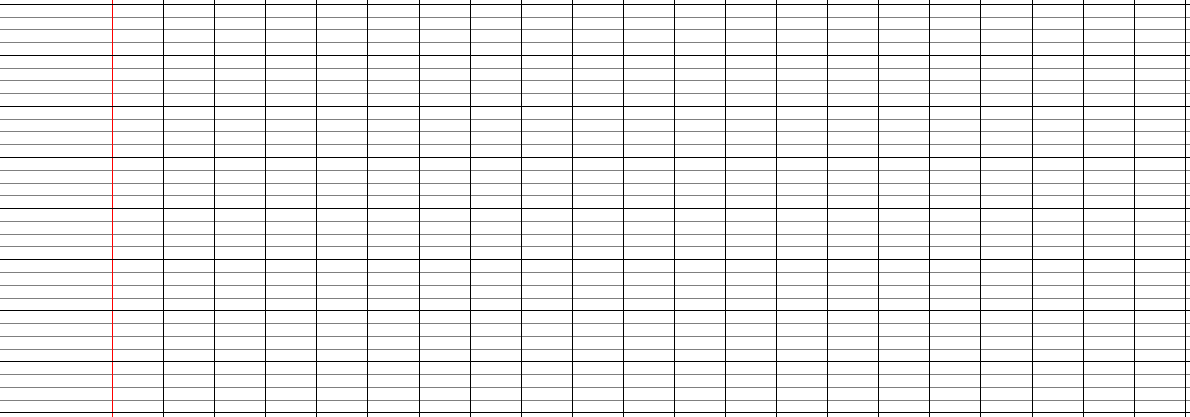 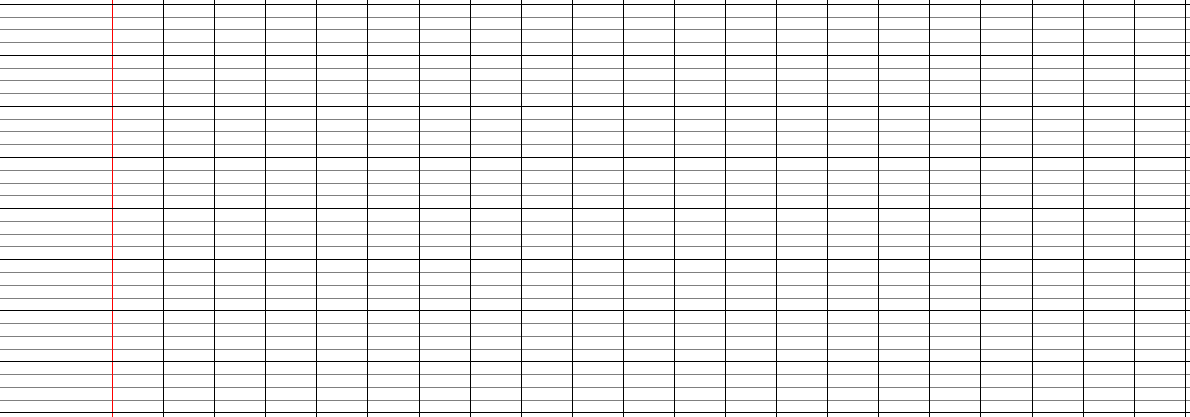 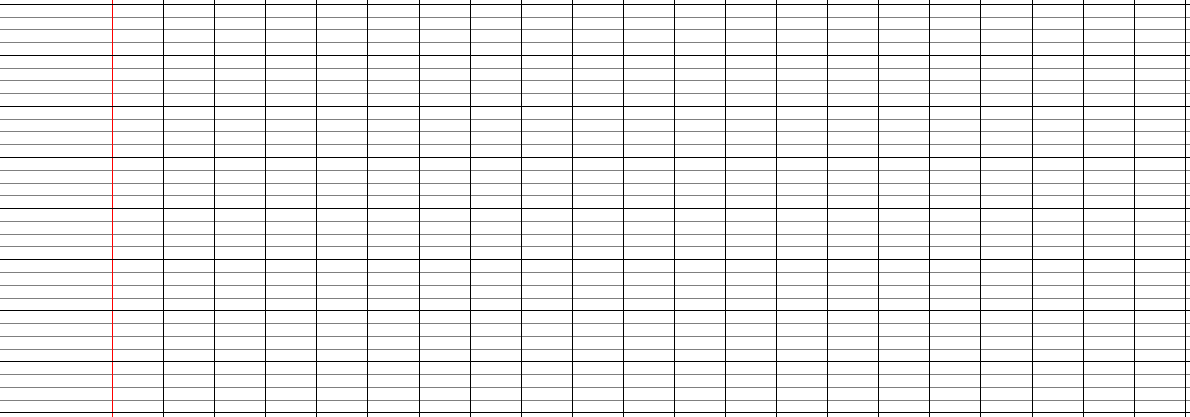 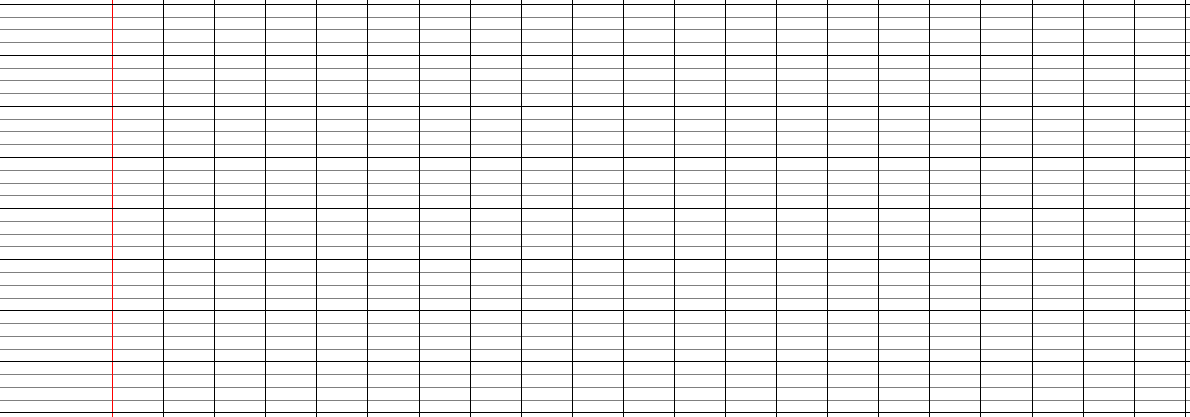 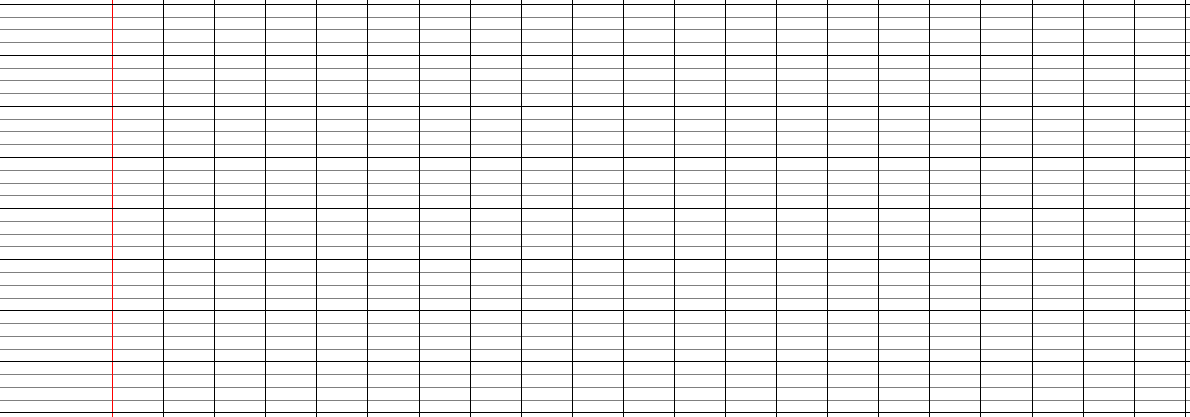 Le vent souffle dans les arbres.
Hier, le maire a inauguré la nouvelle mairie.
Mon frère a changé de voiture l’an dernier.
Quand je serai grand, je serai président.
Le peintre termine son dernier tableau.
Cet été ils dormiront sous une tente.
Passé, présent, futur
1
2
2
Relie à la règle les phrases avec un mot ou une expression qui précise à quel moment cela se passe.
Classe ces phrases selon qu’elles se passent dans le passé, le présent ou le futur.
Souligne dans ces phrases, les mots ou expressions qui précisent le moment de l’action.
Pierre a reçu un cadeau. | Il est très content. | Il remerciera ses amis. | Il aime ce magnifique chronomètre. | Il ne le prêtera pas. | Il n’en a jamais eu. | Il le montrera partout.
Ce matin, le cirque était là. La première représentation se déroulera demain. Pour l’instant, les acrobates s’entrainent. Plus tard, les enfant applaudiront.
Passé, présent, futur
1
2
2
Relie à la règle les phrases avec un mot ou une expression qui précise à quel moment cela se passe.
Classe ces phrases selon qu’elles se passent dans le passé, le présent ou le futur.
Souligne dans ces phrases, les mots ou expressions qui précisent le moment de l’action.
J’ai acheté un nouveau livre. | Il raconte l’histoire Cromignon. | J’en parlerai à l’école. | Je le lis un peu tous les jours. | Je ne connaissais pas la Préhistoire. | Je le lirai à mon petit frère.
Quand mon grand-père était jeune, il voyageait beaucoup. Aujourd’hui, ma mère me montre des photos de son voyage en Australie. Actuellement, papa lui ressemble beaucoup. Quand je serai grand, je voyagerai moi aussi.
Accorder le sujet avec son verbe
1
2
3
Complète chaque verbe par –e ou –ent.
Colorie le sujet qui convient.
Complète les phrases avec un groupe nominal sujet qui convient.
Au printemps, les feuilles pouss___ sur les branches des arbres.
La marmotte hibern____ pendant tout l’hiver.
Le paquebot percut____ l’iceberg sans pouvoir l’éviter.
Les acteurs du film assist____ à la première projection.
lancent un sort sur la petite princesse.
emballe un des nombreux cadeaux du père Noël.
tirent le traineau de maison en maison.
La fée
Les trois fées
Le lutin
Les lutins
Le renne
Les rennes
_______________________________
______________________________________________________________
_______________________________
_______________________________
prépare de bons croissants.
décore le sapin de Noël.
corrige le travail des élèves.
discutent de leurs prochaines vacances.
visitent le musée de Joan Miró.
Accorder le sujet avec son verbe
1
2
3
Complète chaque verbe par –e ou –ent.
Colorie le sujet qui convient.
Complète les phrases avec un groupe nominal sujet qui convient.
Maman accroch____ de jolis tableaux au mur.
Le feu de bois crépit______ dans la cheminée.
Les invités arriv_____ à l’instant devant l’entrée de la maison.
Les basketteurs remport____ une large victoire sur leurs adversaires.
apporte la commande à notre table.
garde notre chien pendant notre absence.
rentrent tard du travail certains soirs.
Le serveur
Les serveurs
La voisine
Les voisines
Son père
Ses parents
_______________________________
______________________________________________________________
_______________________________
_______________________________
n’aime pas la pluie.
roulent vite sur l’autoroute.
regardent le spectacle de l’artiste.
dévore des tartines au petit déjeuner.
préparent le nid pour les oisillons.
Accorder le sujet avec son verbe
1
2
3
Recopie chaque phrase avec le verbe qui convient.
Colorie le sujet qui convient.
Relie chaque sujet avec le groupe verbal qui correspond.
Le pharmacien (délivre – délivrent) les médicaments au client.

Le médecin (diagnostique – diagnostiquent) une angine à son patient.

Les infirmières (prépare – préparent) la chambre pour les futurs patients.
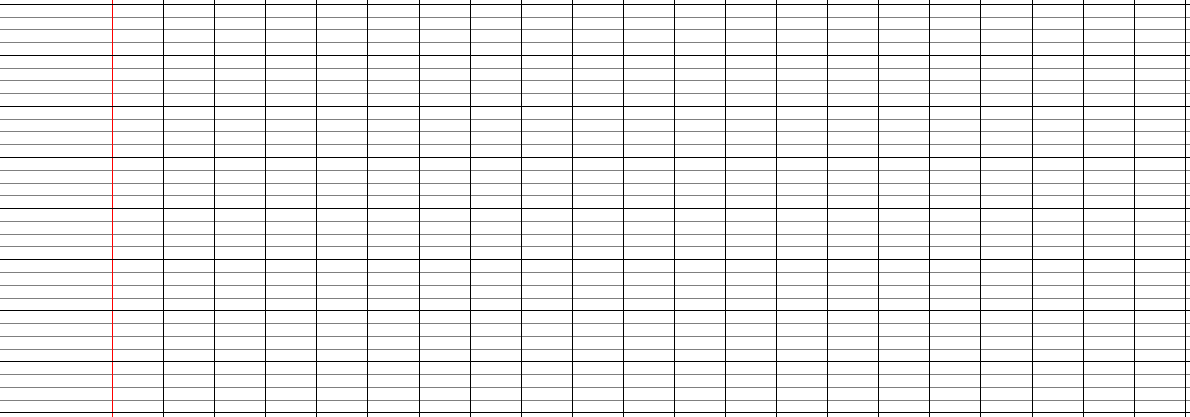 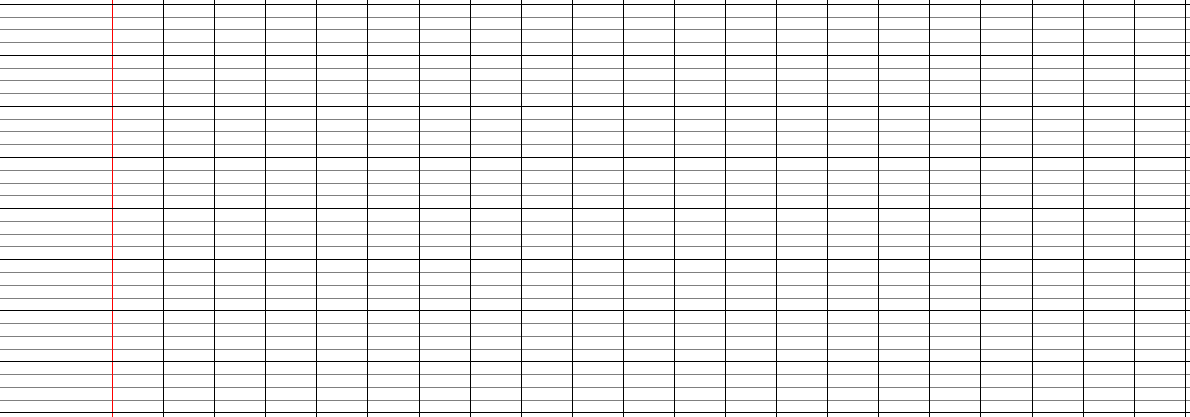 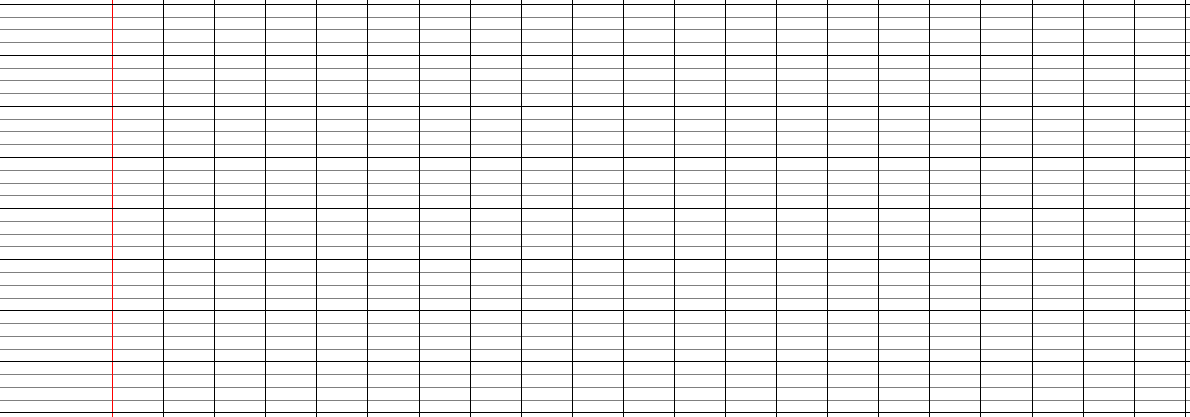 sautent à la corde dans la cour.
slalome entre les piquets.
décollent au signal de la tour de contrôle.
La fillette
Les fillettes
Le skieur
Les skieurs
L’avion
Les avions
Accorder le sujet avec son verbe
1
2
3
Recopie chaque phrase avec le verbe qui convient.
Colorie le sujet qui convient.
Relie chaque sujet avec le groupe verbal qui correspond.
Il (existe – existent) de nombreuses espèces animales.

Les archéologues (découvre – découvrent) les traces d’une ancienne civilisation.

Les égyptiens (honore – honorent) leur pharaon avec des grands monuments.
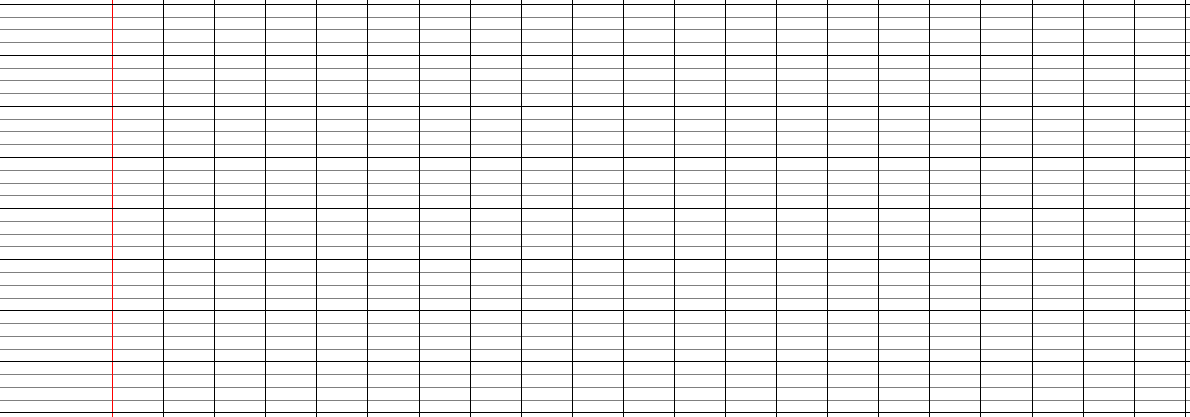 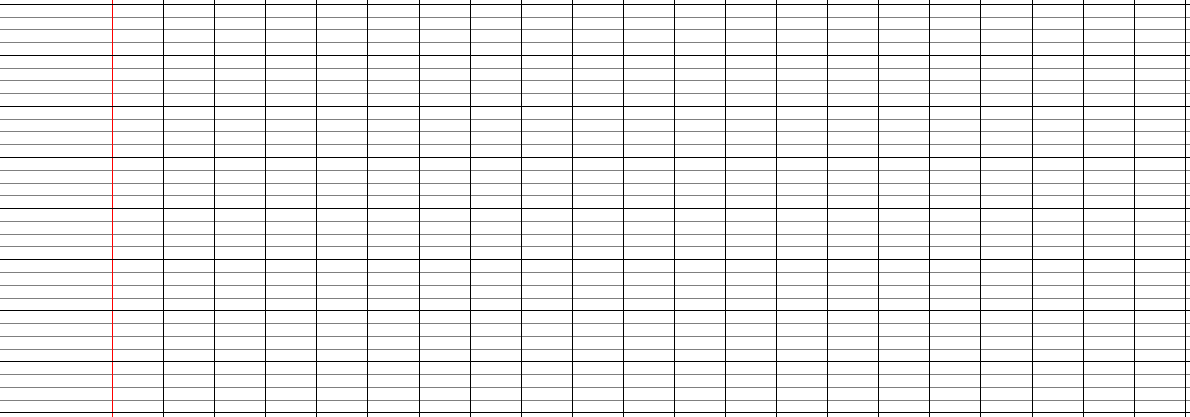 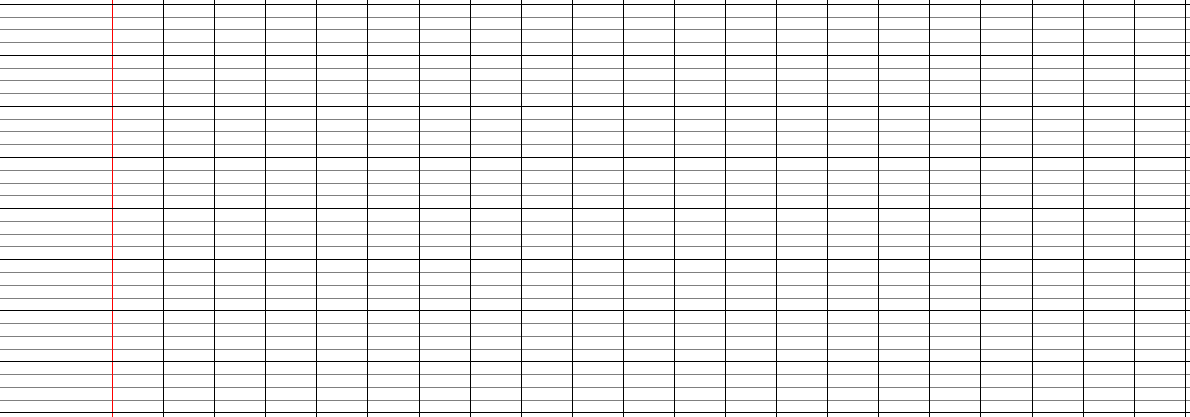 adoptent le mode de vie des Romains.
détale au moindre signe de danger.
dérobent les objets précieux.
Le Gaulois
Les Gaulois
Le troupeau
Les mammouths
Le voleur
Les voleurs
Le présent des verbes du 1er groupe
2
3
1
Récris la phrase suivante en changeant le sujet.
Récris les phrases suivantes en conjuguant le verbe entre parenthèses au présent.
Ecris le pronom personnel qui convient.
............ ramasses les feuilles mortes.
............ plantent des arbustes.
............ dessinons un portrait.
............ dépassez vos concurrents.
............ préférez une glace à la fraise.
............ portent des sacs très lourds.
............ enregistre un document.
............ coupe le pain.
Thomas raconte son weekend à ses camarades.

Nous jouons dans un orchestre.
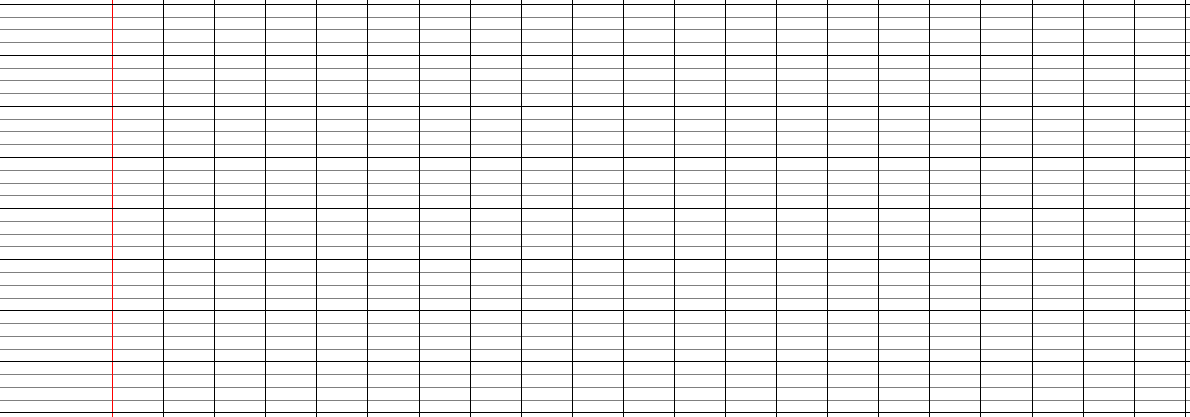 Laly et Timéo
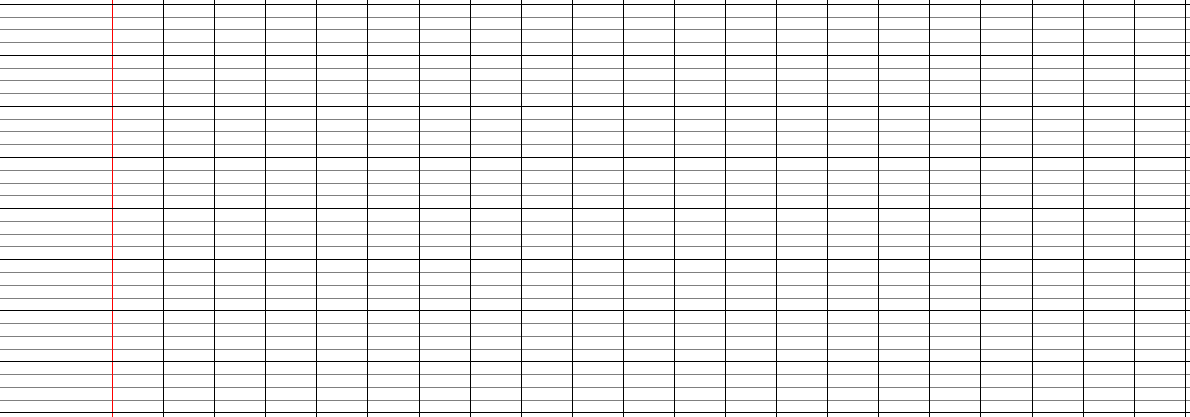 Tu
Le pâtissier (terminer) son gâteau.

Les trains (entrer) dans la gare.

Ton père et toi (profiter) du beau temps.
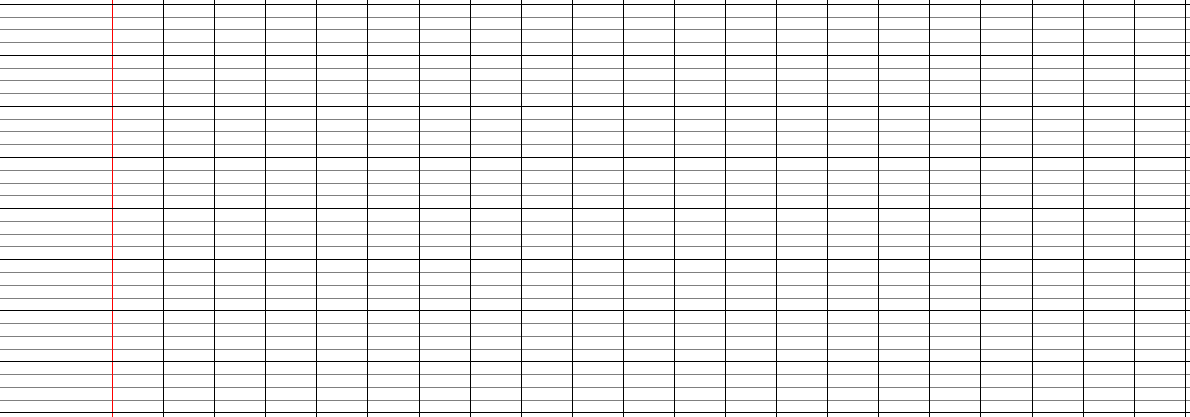 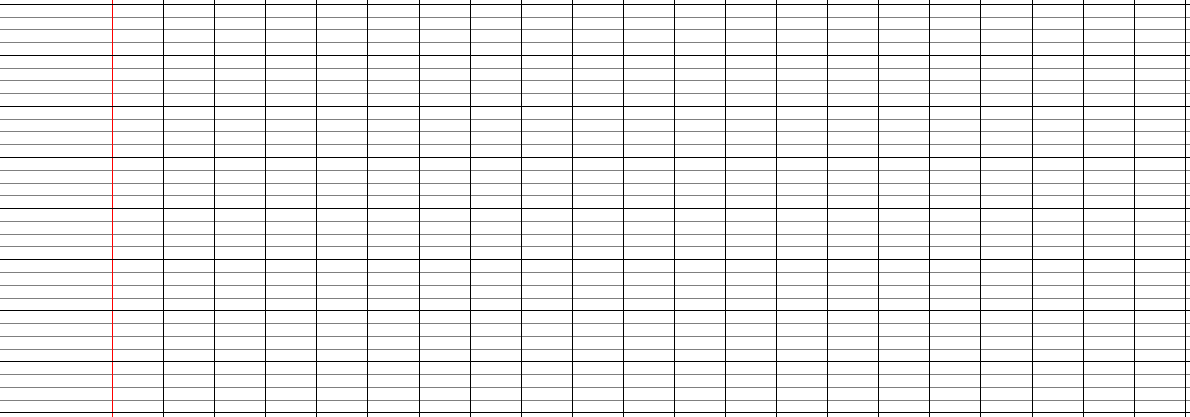 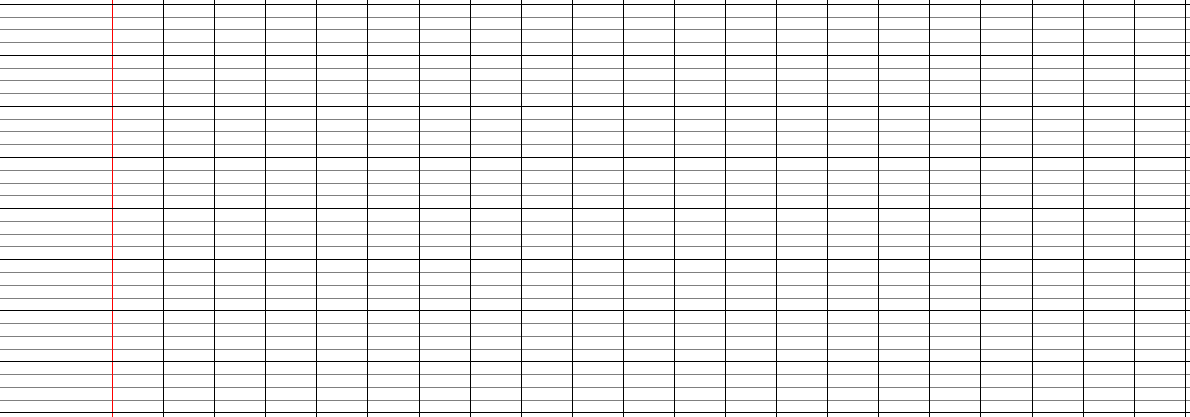 Le présent des verbes du 1er groupe
2
3
1
Récris la phrase suivante en changeant le sujet.
Récris les phrases suivantes en conjuguant le verbe entre parenthèses au présent.
Ecris le pronom personnel qui convient.
............ ramassez les copies.
............ plantons des fleurs.
............ dessinent une voiture.
............ dépasse en coloriant.
............ préférons rester à la maison.
............ porte les valises.
............ enregistrez votre travail.
............ coupent du bois pour la cheminée.
Je chante sous la douche.

Elle creuse un trou dans le jardin.
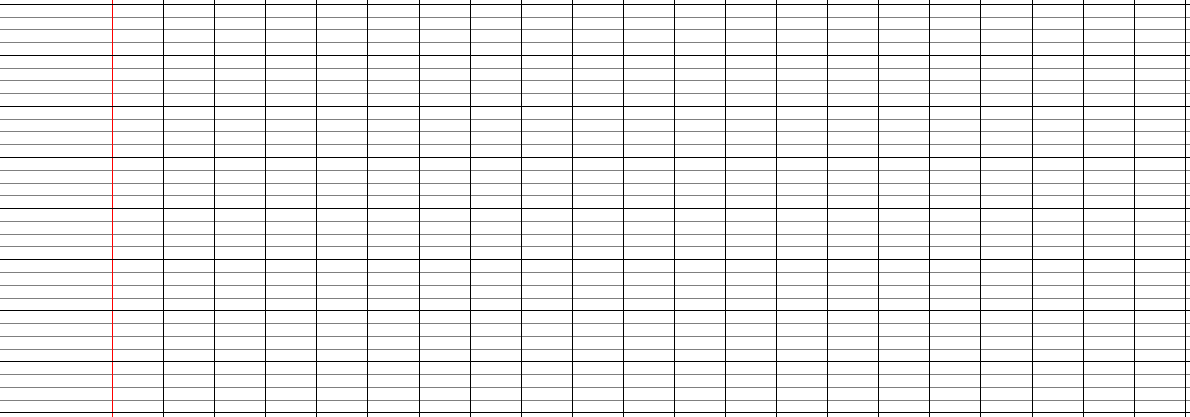 Tu
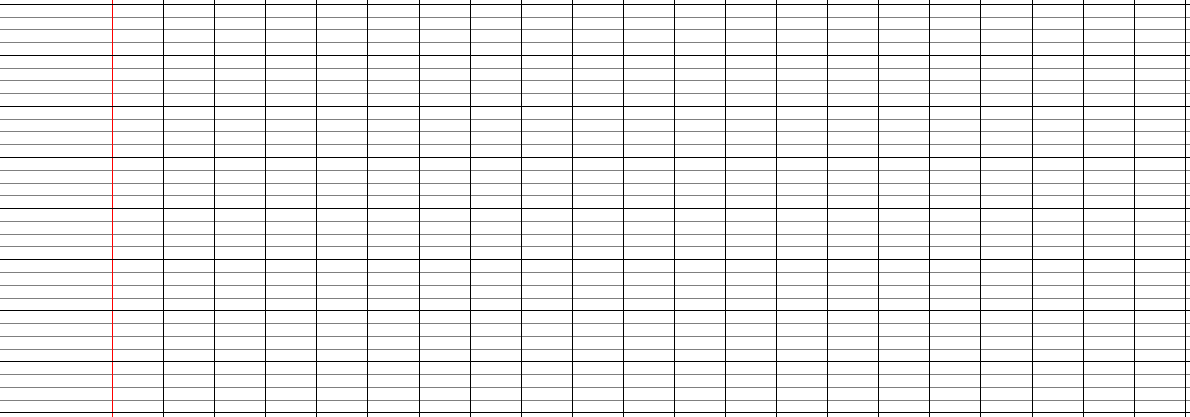 Ma sœur et moi
Les journalistes (poser) des questions au nouveau ministre.

La finaliste (remporter) la compétition haut la main.

Angel et Bastien (écouter) l’histoire de la maitresse.
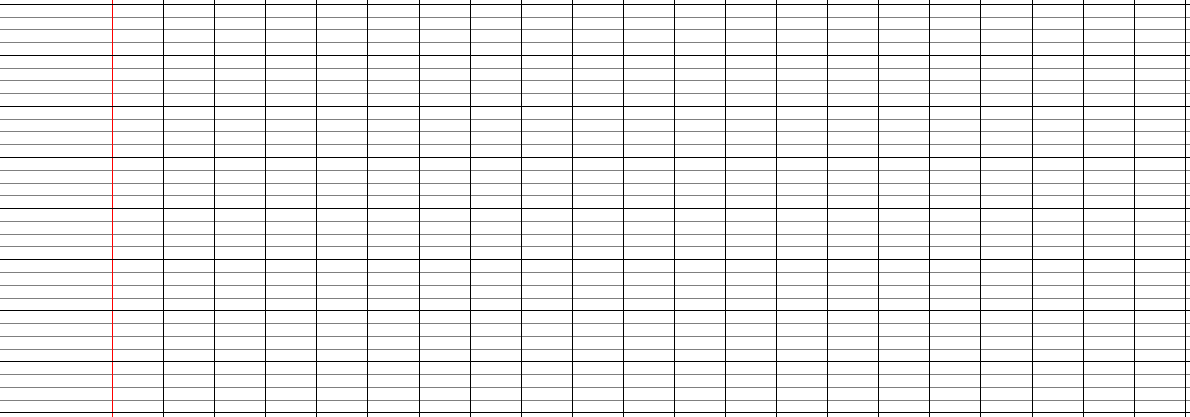 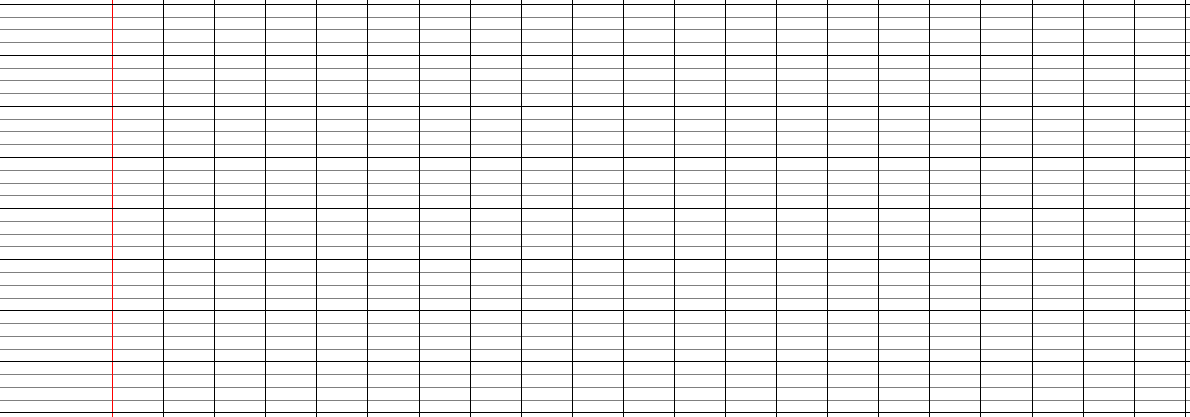 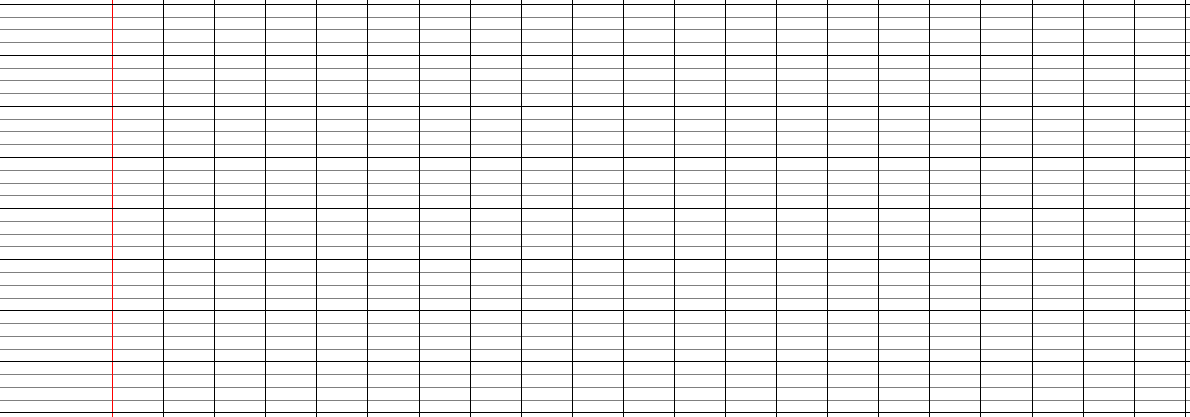 Le présent des verbes du 1er groupe
1
2
3
Ecris les verbes au présent des 2ème personnes du singulier et du pluriel.
Récris ces phrases au présent.
Complète avec le pronom personnel qui convient.
Nous parlons fort.
Le conducteur accélère en doublant.
Le viticulteur écrase le raisin.
Je visite une maison.
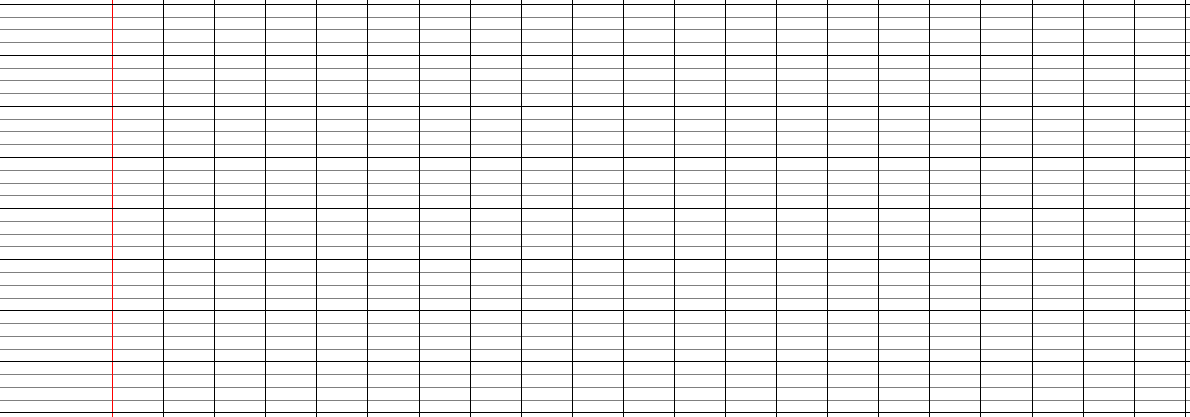 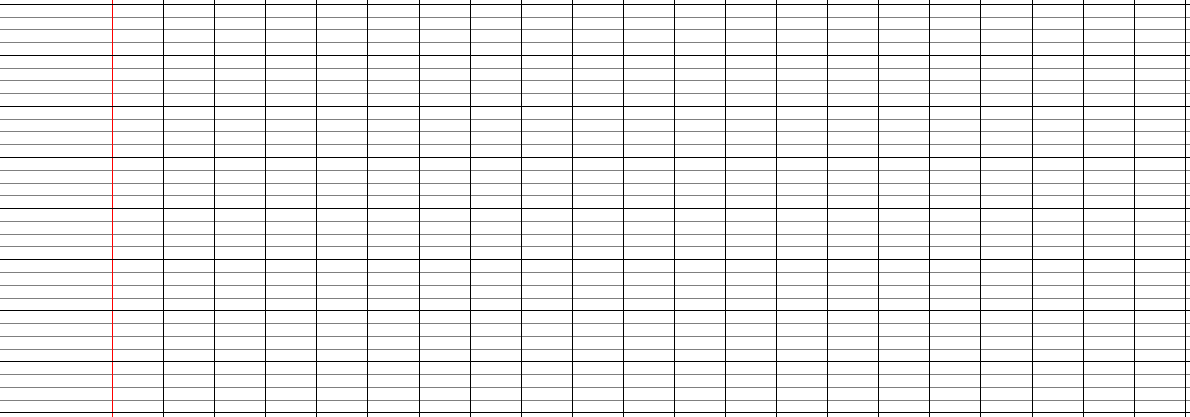 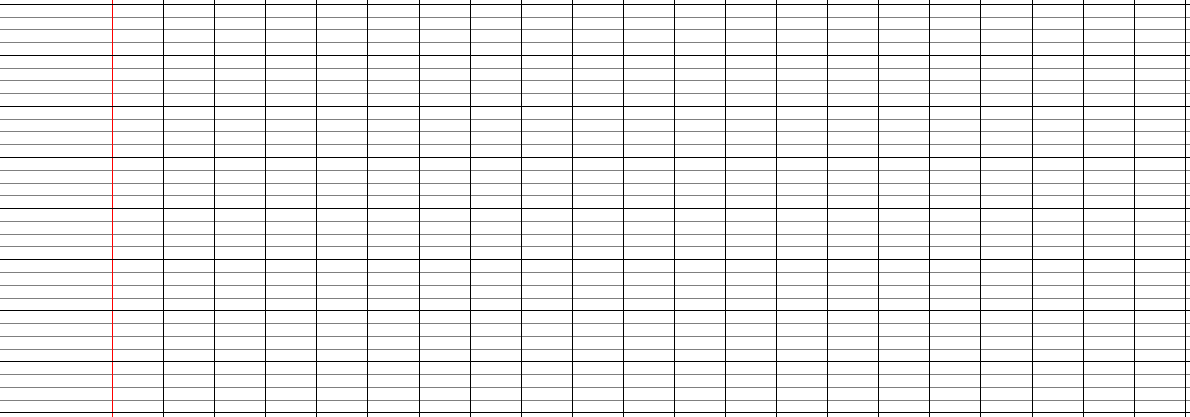 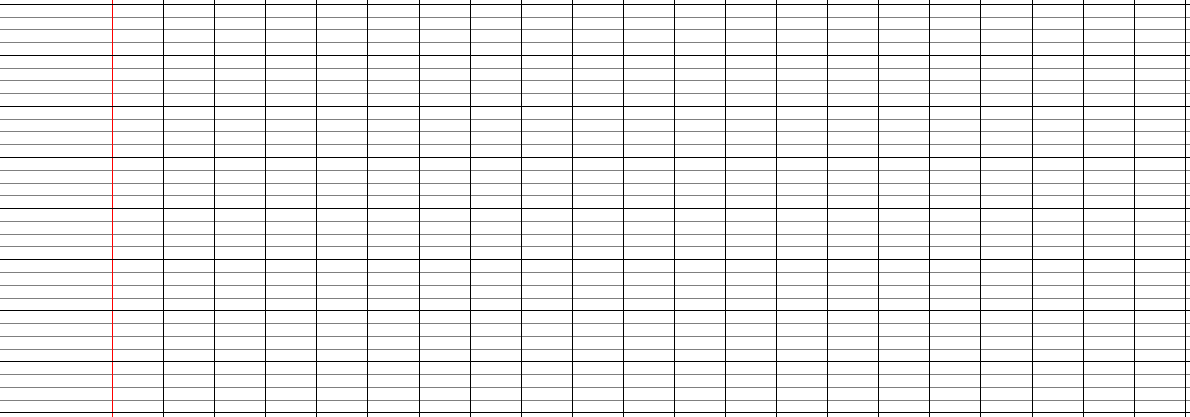 Les insectes bourdonneront au-dessus des fleurs.

Je présenterai mon exposé à la classe.

Nous racontions nos vacances.
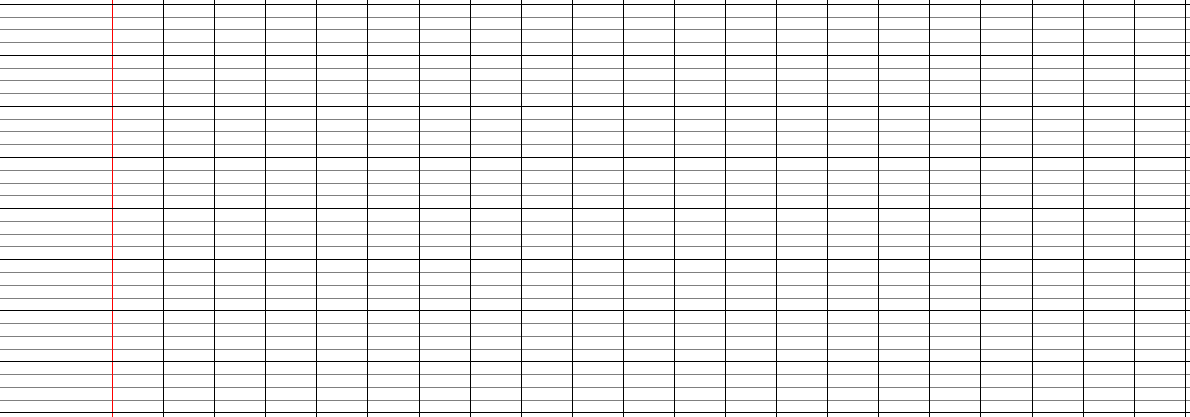 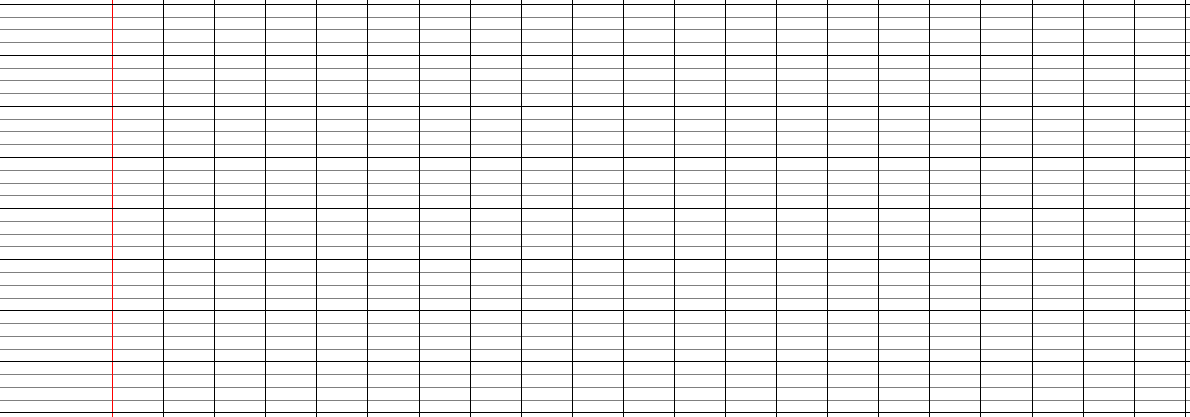 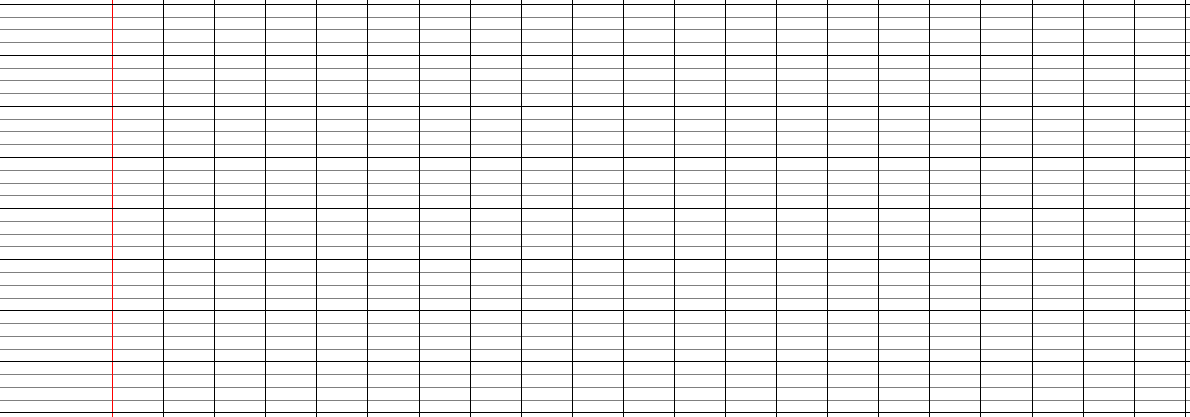 ............ explique l’exercice.
............ chauffez la maison avec une cheminée.
............ observons les constellations dans le ciel.
............ entendent un bruit étrange.
Le présent des verbes du 1er groupe
1
2
3
Ecris les verbes au présent des 1ère personnes du singulier et du pluriel.
Récris ces phrases au présent.
Complète avec le pronom personnel qui convient.
Vous préparez le jardin.
Ils cultivent des céréales.
Tu refuses de faire tes devoirs.
Elle ferme la porte.
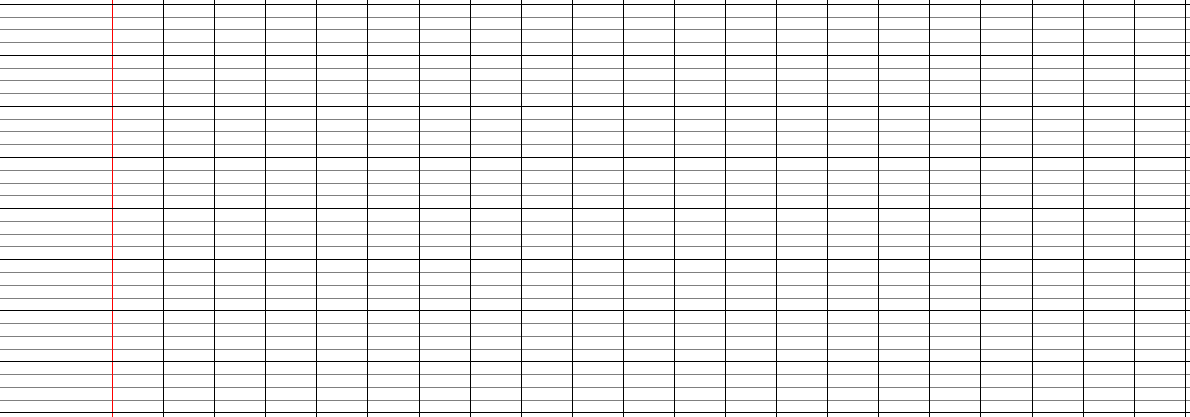 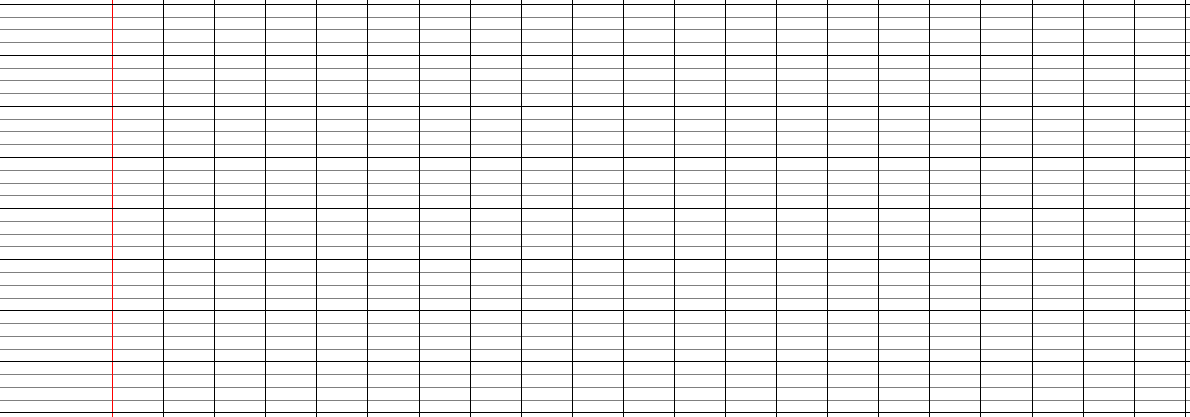 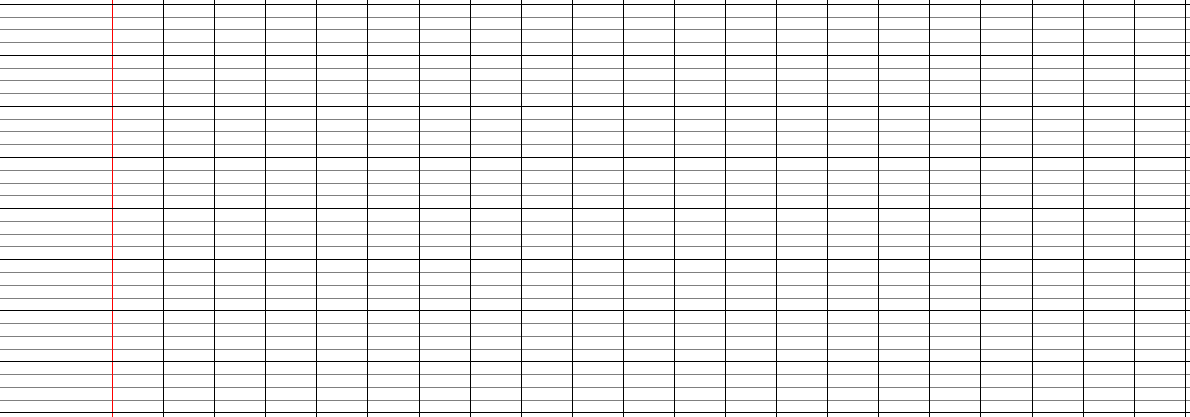 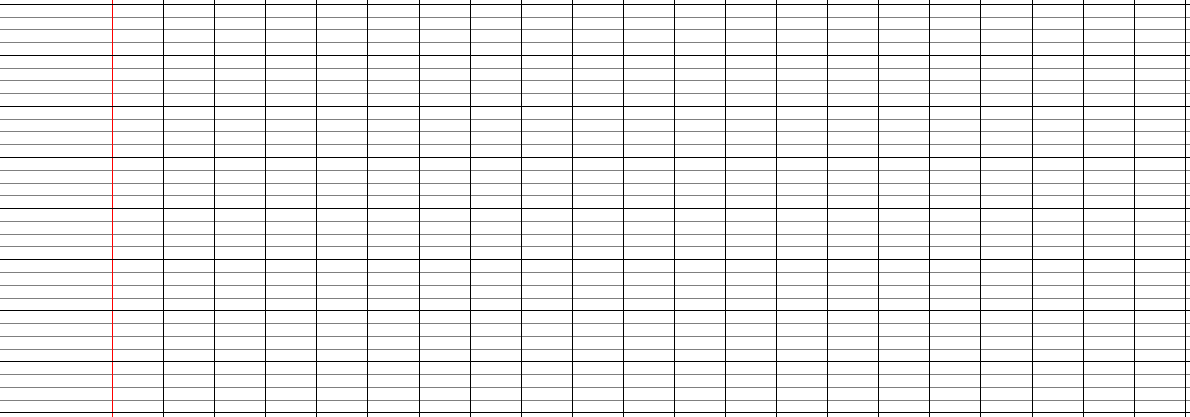 Les lampes éclairaient la pièce.

Mon frère allumera les bougies.

Son ordinateur ne démarrait plus.
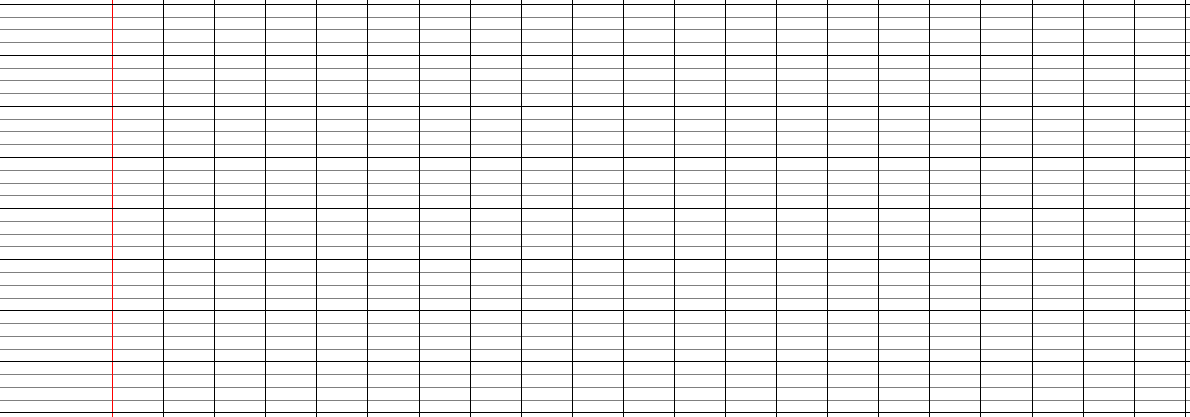 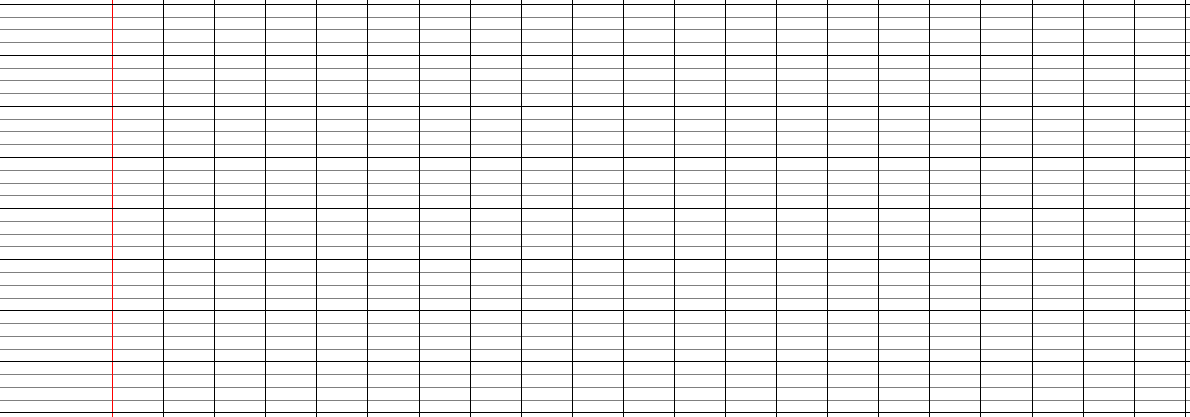 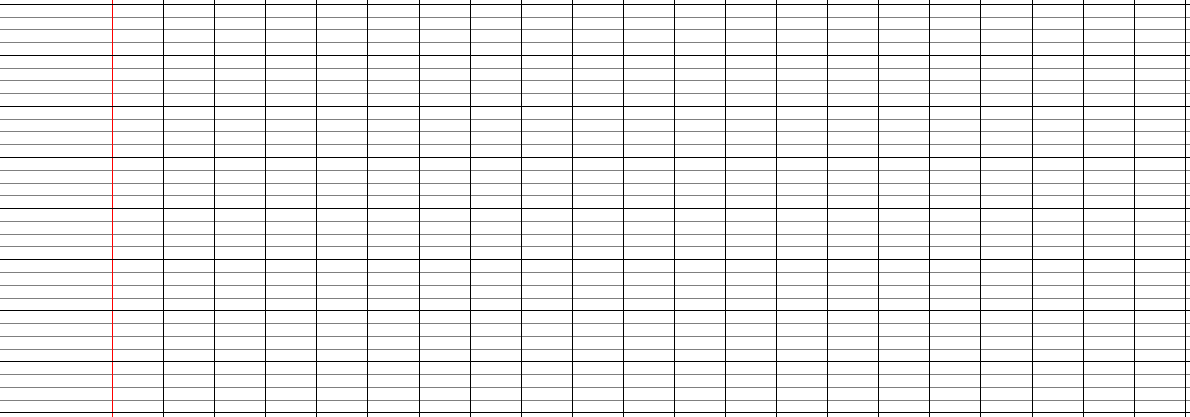 ............ écoute la radio.
............ taillons les branches des arbres.
............ remarquez des détails.
............ souhaitent vous rencontrer.
Le présent des verbes être et avoir
1
2
3
Relie à la règle le sujet et son verbe.
Récris les phrases avec le pronom personnel indiqué.
Récris ces phrases avec le nouveau sujet.
Elles sont en avance.
J’ai de bonnes nouvelles.
Il a besoin de toi.
Vous êtes fiers de lui.
~ Je
~ Nous
~ Tu
~ Ils
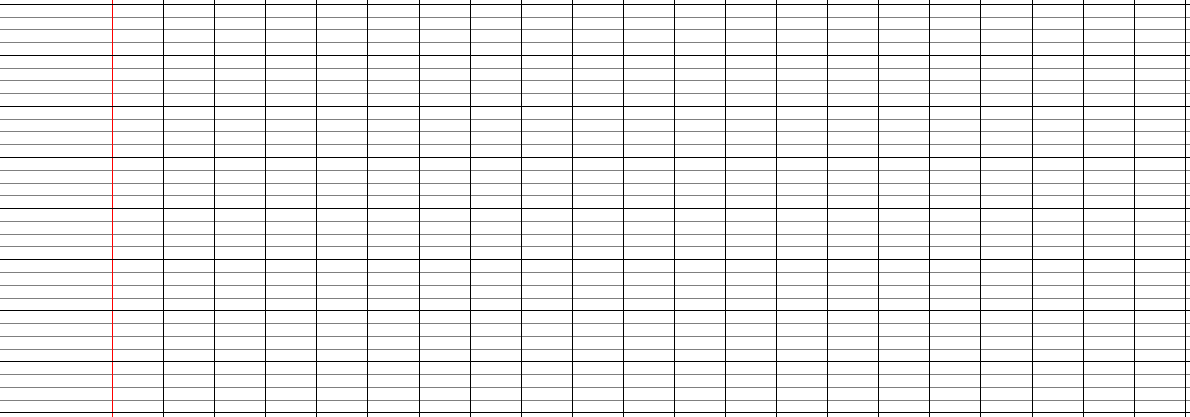 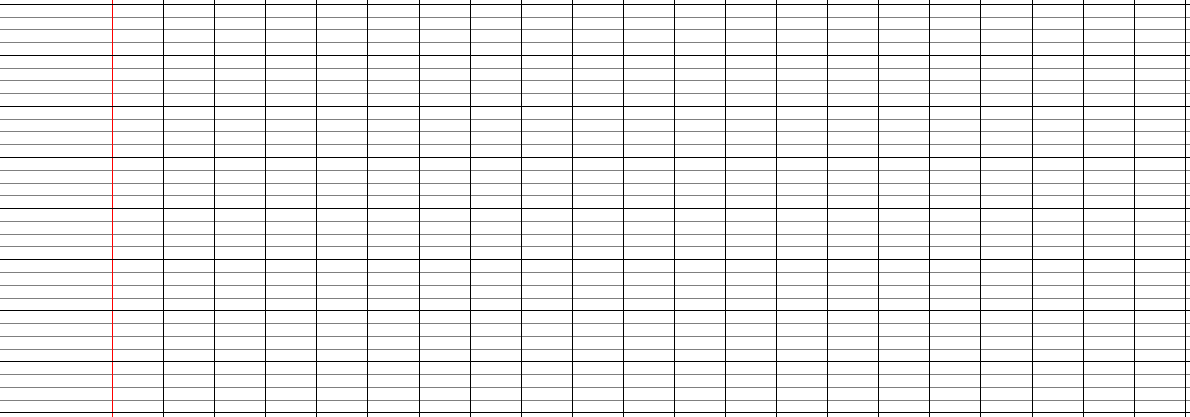 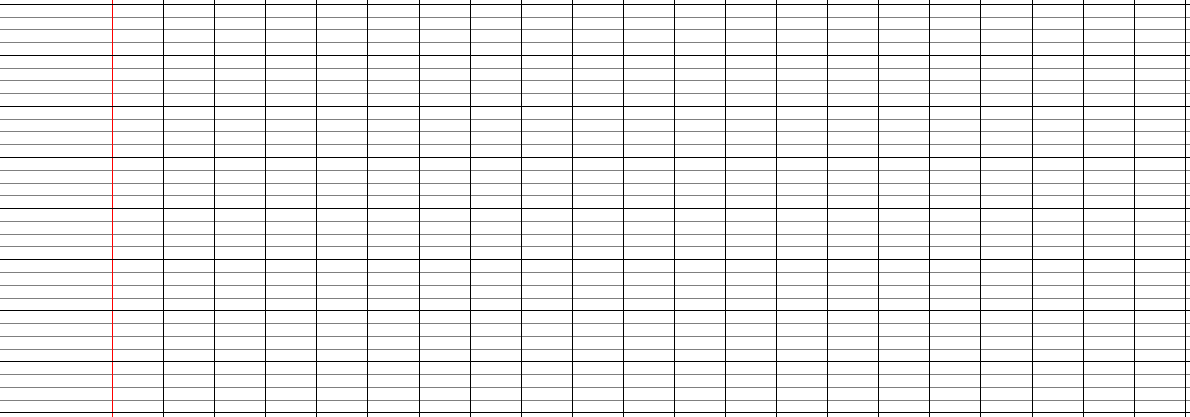 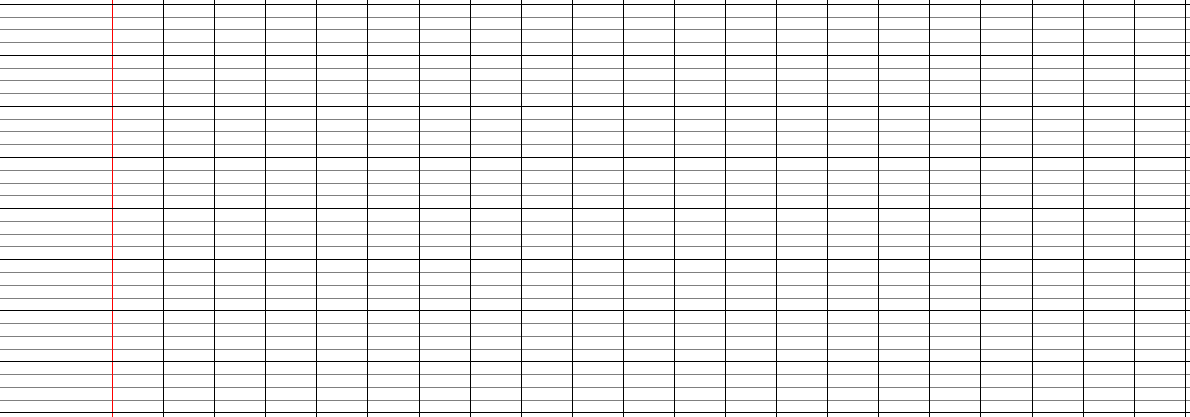 Cette fleur est très parfumée.

Le voyageur a un billet de train.

Ma sœur est à la piscine.
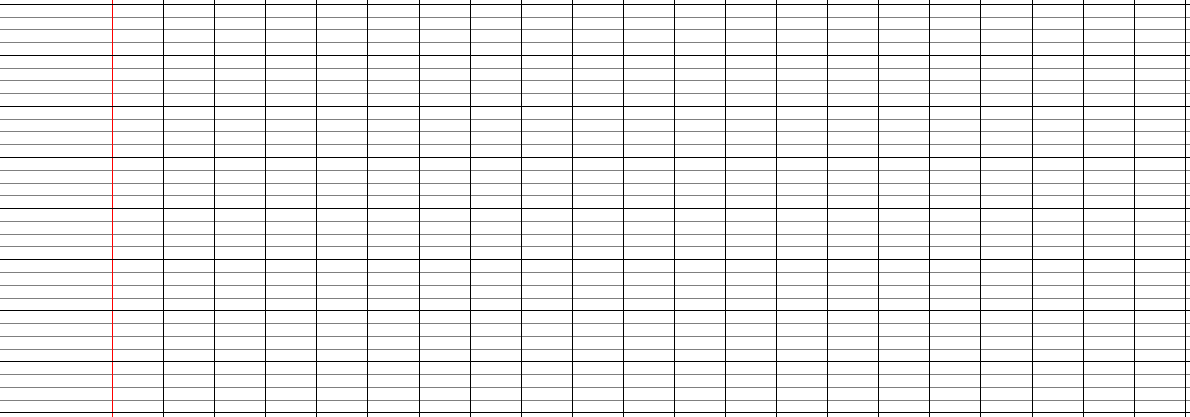 Ces fleurs
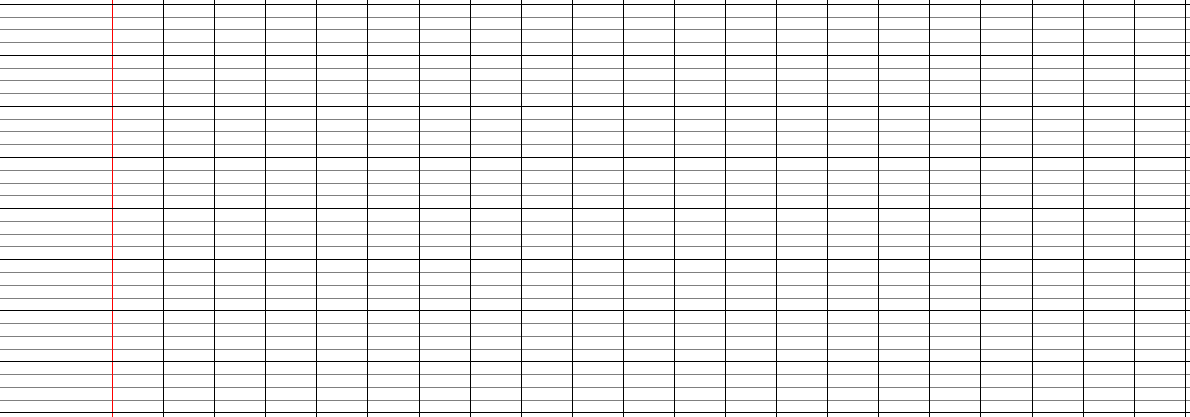 Les voyageurs
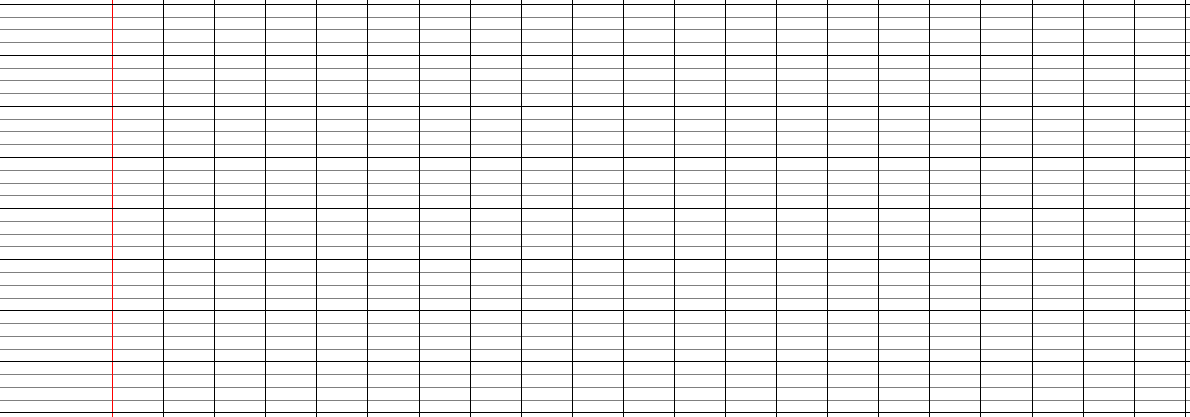 Ma sœur et moi
Le présent des verbes être et avoir
1
2
3
Relie à la règle le sujet et son verbe.
Récris les phrases avec le pronom personnel indiqué.
Récris ces phrases avec le nouveau sujet.
Tu es en colère.
Vous avez le temps.
Elle a un restaurant.
Nous sommes jeunes.
~ Il
~ Nous
~ Je
~ Ils
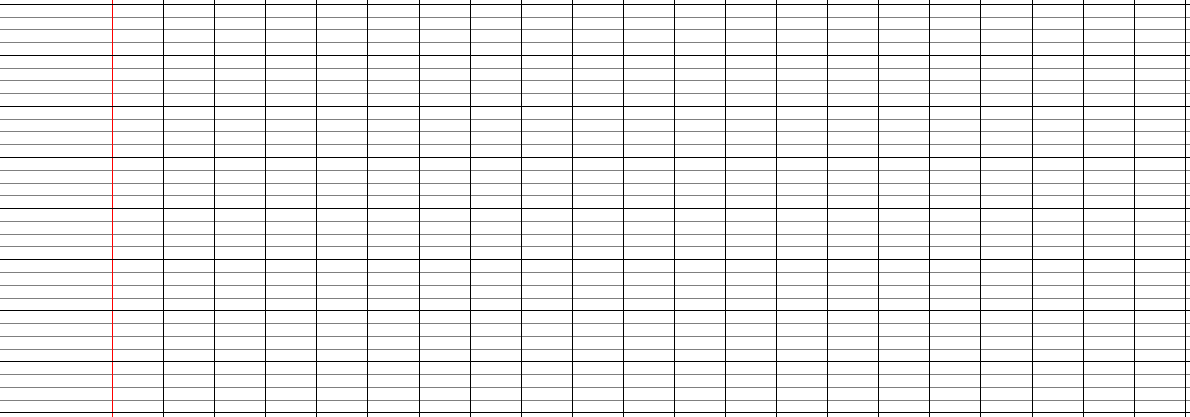 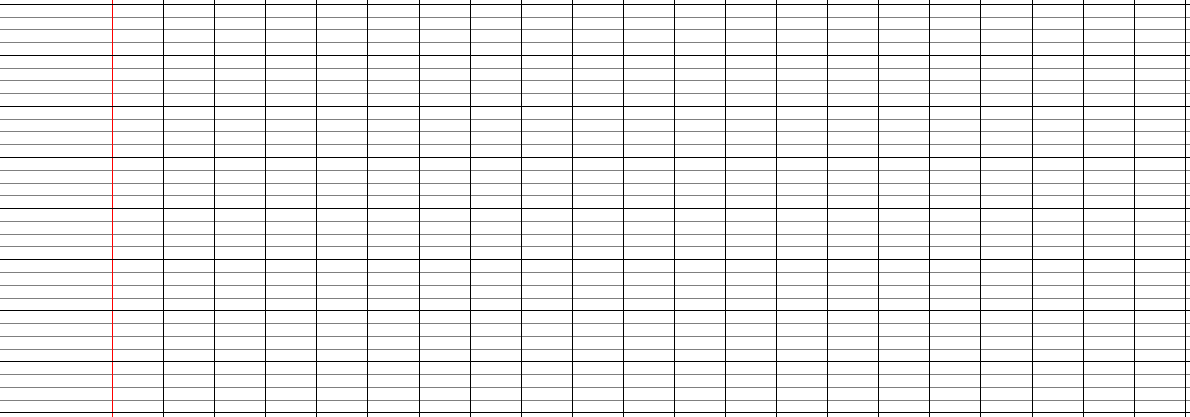 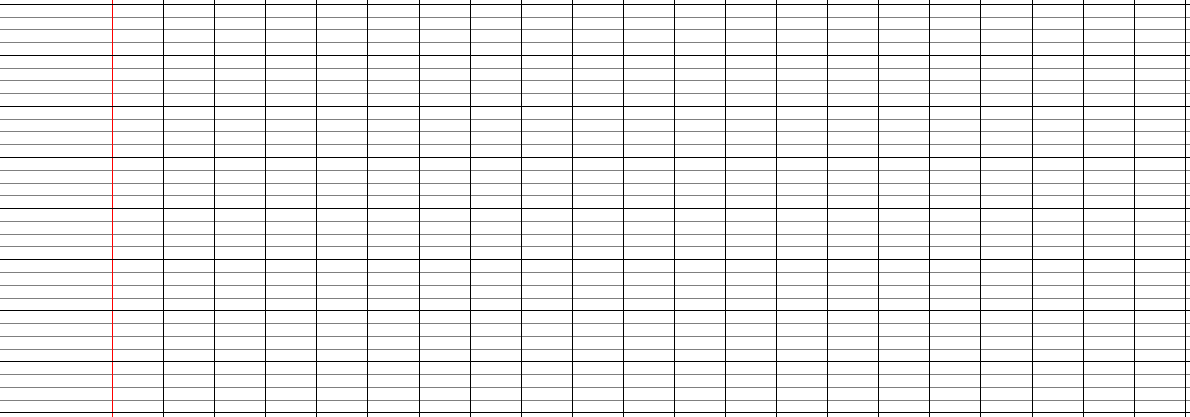 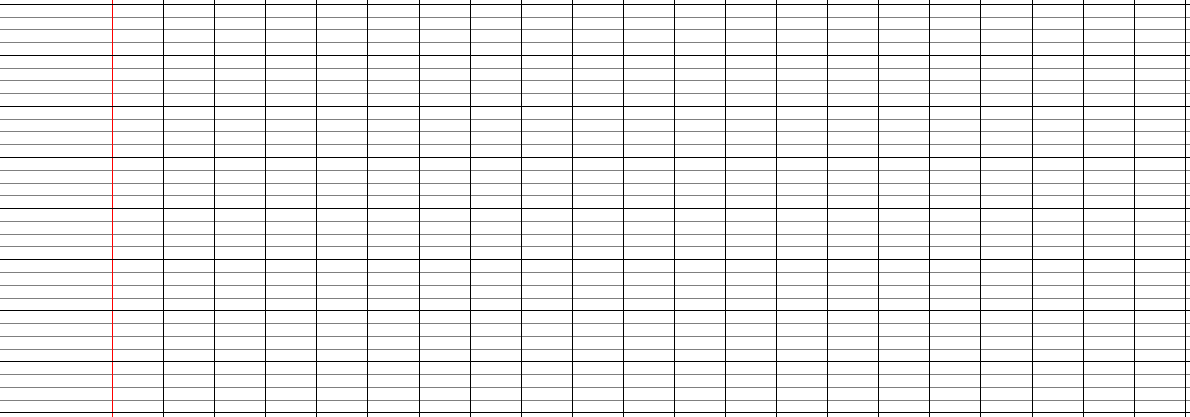 Les jouets sont dans la hotte du père Noël.

Le bateau a des canots de sauvetage.

Je suis dans la pièce d’à côté.
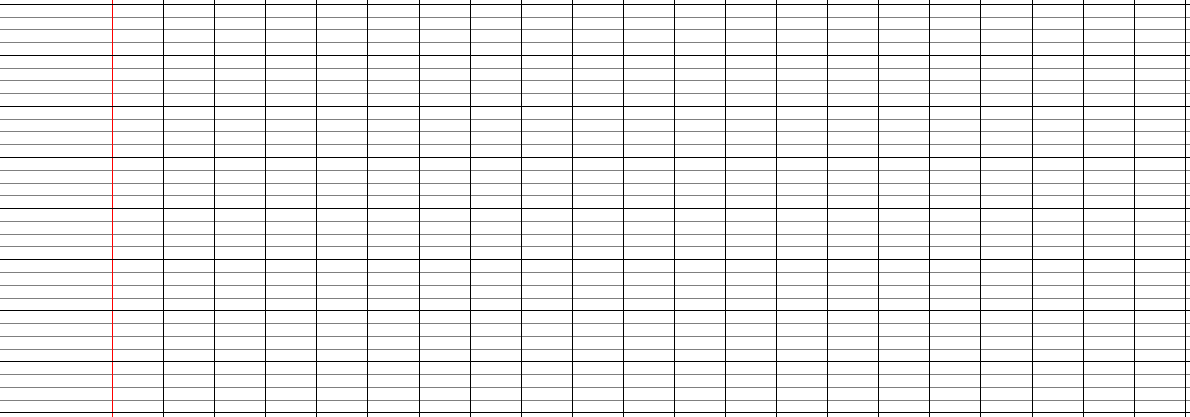 Mon cadeau
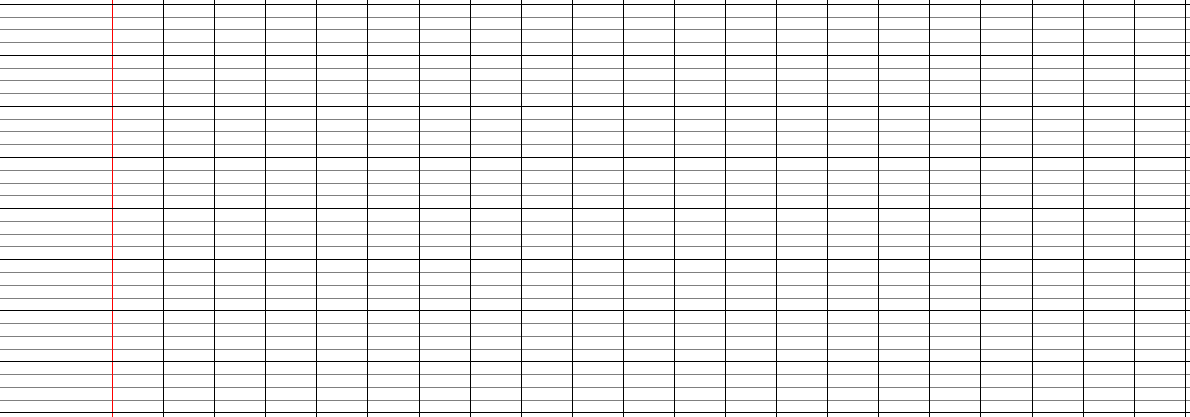 Les bateaux
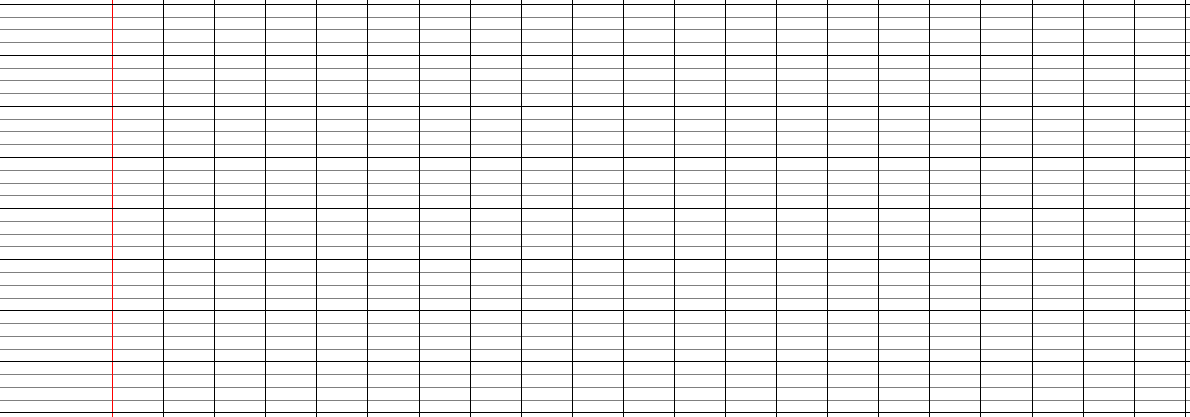 Vous
Le présent des verbes être et avoir
1
2
3
Relie à la règle le sujet et le groupe verbal qui convient.
Dans le texte suivant, souligne les verbes être et avoir conjugués. Choisis deux couleurs différentes.
Complète ces phrases avec un pronom personnel qui convient.
Je suis un élève de CE1. J’ai une petite classe et nous avons le droit de changer de place régulièrement. Les tables sont faciles à déplacer. Notre classe a un coin informatique. Il est équipé de trois ordinateurs et quatre tablettes. Avez-vous des tablettes ?
............. sommes en voyage scolaire au Grau d’Agde et .................. avons un grand bus pour nous déplacer. .............. a un carnet de voyage pour noter ses souvenirs. 
..................... as pris des crayons de couleur et .................. es en train de colorier un croquis.
.................... suis assise à l’avant du bus car ............ ai souvent le mal des transports.
Le présent des verbes être et avoir
1
2
3
Relie à la règle le sujet et le groupe verbal qui convient.
Dans le texte suivant, souligne les verbes être et avoir conjugués. Choisis deux couleurs différentes.
Voici le tableau de conjugaison rempli par Mystik’s, surligne ses erreurs et  corrige-les.
Aujourd’hui, j’ai un nouveau voisin. Il a des yeux noirs et il est très sympa. Ses parents ont la maison en face de la mienne. Nous avons de nombreux points communs. Pablo et moi sommes sûrement de futurs amis. Avez-vous une idée de ce que nous allons faire ?
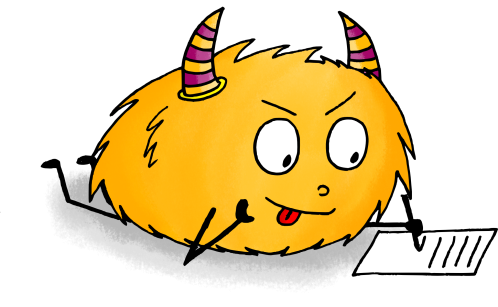 Le présent des verbes du 2ème groupe
1
2
3
Complète avec le pronom personnel qui convient.
Récris les phrases suivantes en conjuguant le verbe entre parenthèses.
Mystik’s a commencé à compléter ces tableaux de conjugaison, termine-les.
............ se salit en faisant la cuisine.
............ établissons de nouvelles règles.
............ rajeunissent à vue d’œil.
............ désobéis souvent à la maitresse.
............ fournis des indices aux journalistes.
............ bâtissez un nouveau monument.
............ engloutit son repas.
............ frémissent en le voyant entrer.
Les enfants (languir) les prochaines vacances.

Delphine et toi (investir) dans des actions en bourse.

Le chêne (verdir) à l’arrivée du printemps.
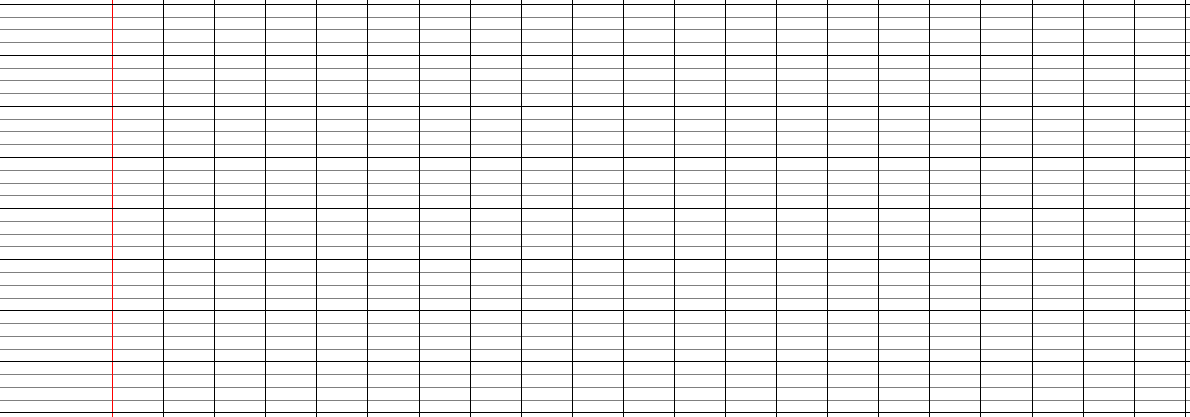 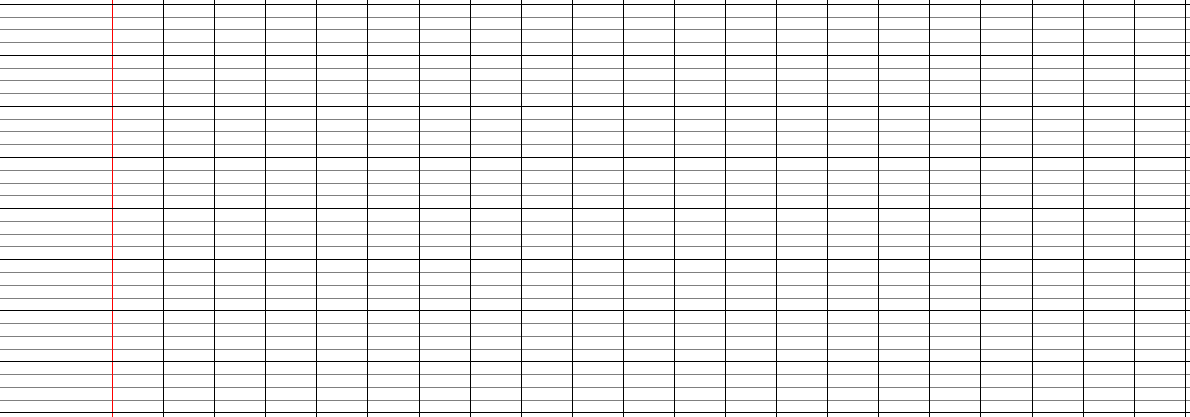 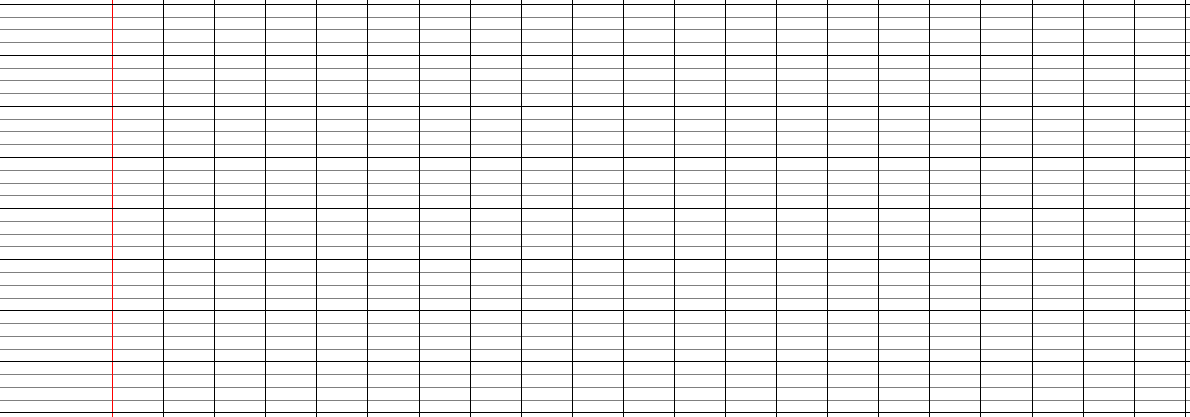 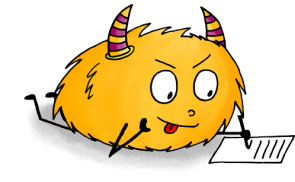 Le présent des verbes du 2ème groupe
1
2
3
Complète avec le pronom personnel qui convient.
Récris les phrases suivantes en conjuguant le verbe entre parenthèses.
Mystik’s a commencé à compléter ces tableaux de conjugaison, termine-les.
............ fleurit dès les beaux jours.
............ vernissent les volets.
............ réagis vivement à leurs paroles.
............ rebondissons sur le trampoline.
............ remplissez des seaux d’eau.
............ arrondis mes fins de mois.
............ rôtit dans le four.
............ gravissent le Mont Blanc.
La salle de concert (se désemplir) dès la fin du spectacle.

Les ouvriers (élargir) les quais de la gare.

Nous (agrandir) le terrain qui entoure notre maison.
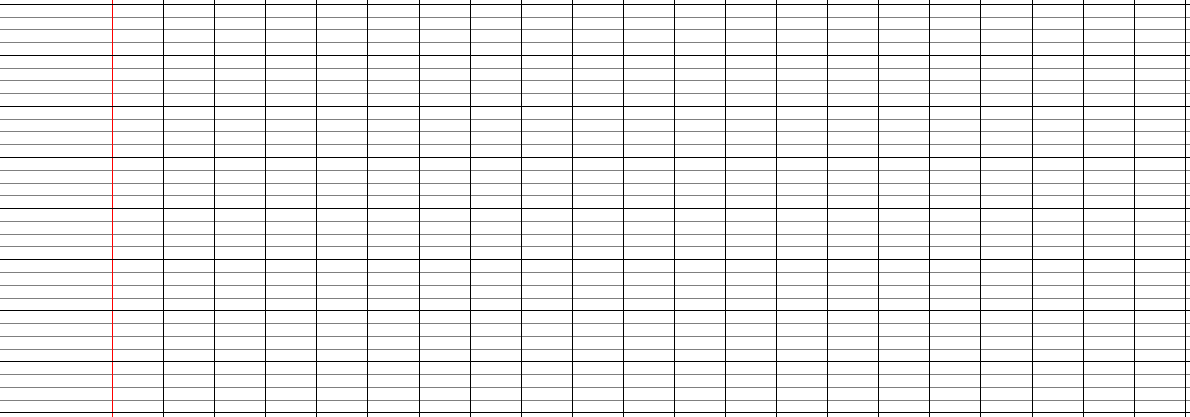 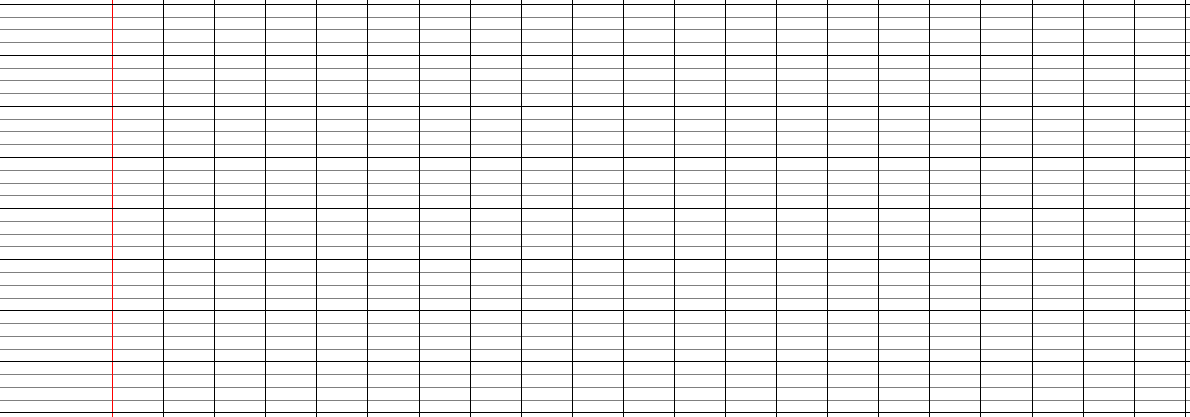 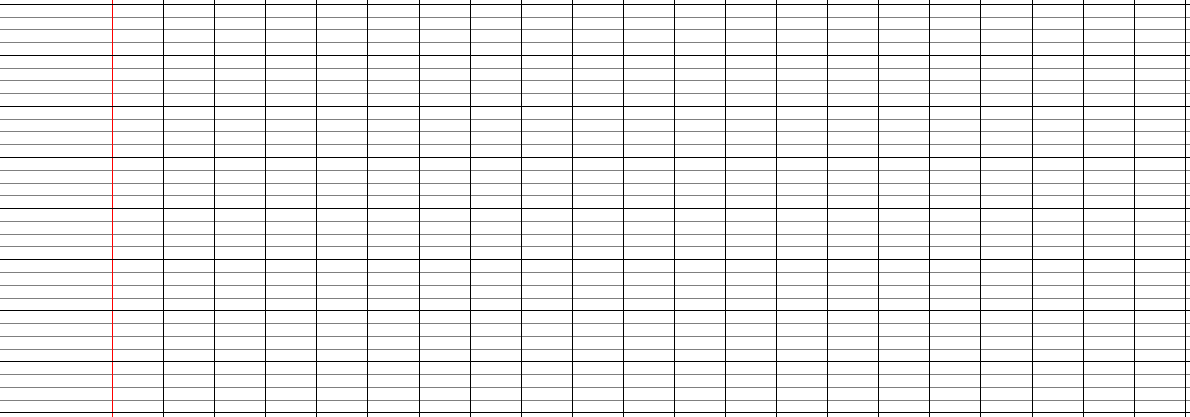 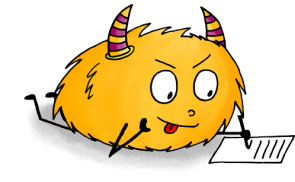 Le présent des verbes du 3ème groupe (faire, dire, aller, venir)
1
2
3
Complète les phrases en conjuguant le verbe entre parenthèses.
Relie à la règle le sujet à son verbe conjugué au présent.
Surligne le verbe conjugué qui convient et récris la phrase.
Vous (dire) ....................................... souvent que vous ne savez pas quoi faire.
Les skieurs (venir) ................................ de prendre le télésiège.
Ma mère et moi (faire) ...................................... les courses pour le réveillon.
Je (aller) ..................................... commander un nouvel appareil photo.
La voiture (venir) ................................ d’entrer dans le parking.
Tu (faire) ..................................... de nombreuses courses de vélo.
Les orages viens/viennent/vient de la rencontre entre l’air chaud et l’air froid.

Le niveau de la mer va/vas/vont augmenter dans les années à venir.

Nous faites/font/faisons des barrages pour retenir l’eau.
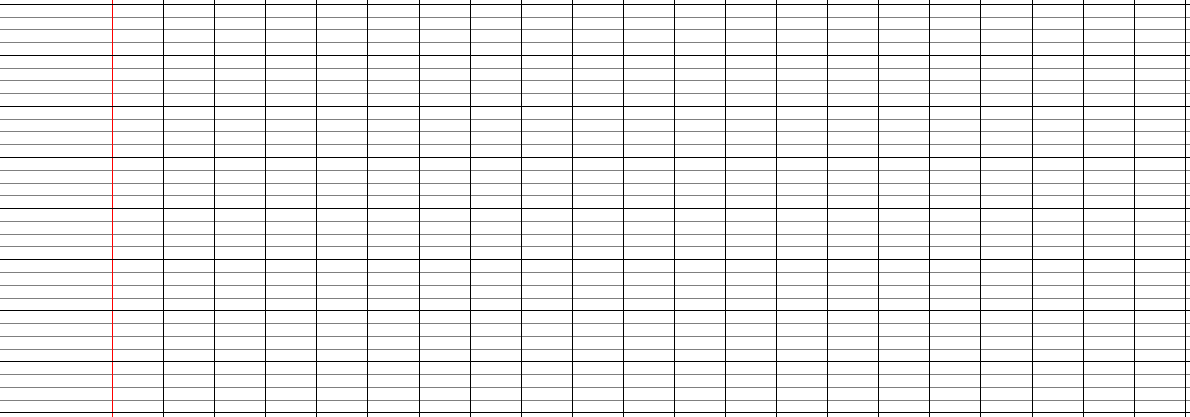 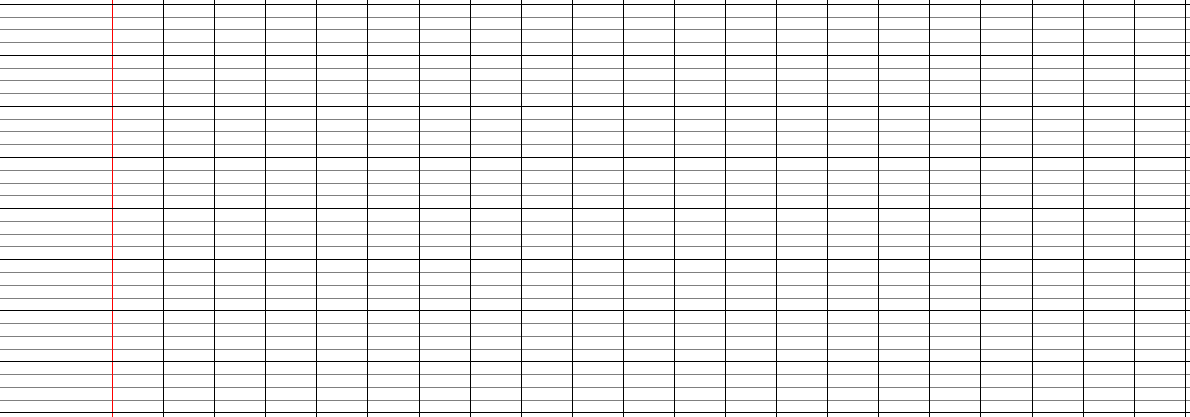 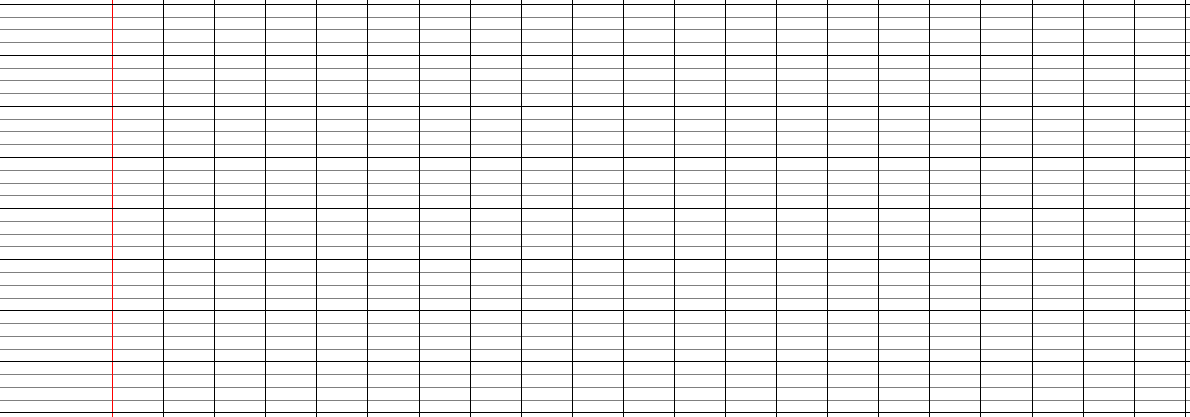 Le présent des verbes du 3ème groupe (faire, dire, aller, venir)
1
2
3
Complète les phrases en conjuguant le verbe entre parenthèses.
Relie à la règle le sujet à son verbe conjugué au présent.
Surligne le verbe conjugué qui convient et récris la phrase.
Le train (aller) ........................... entrer en gare.
Les oiseaux (venir) .................................... des pays chauds.
Je (faire) .............................. de l’électricité grâce à une dynamo.
Vous (dire) .................................... non à l’utilisation de vraie fourrure.
Le panda géant (venir) .......................................... des montagnes de Chine.
Le léopard des neiges (faire) .......................... partie des espèces menacées.
Les scientifiques dit/dites/disent que la déforestation augmente.

Les pesticides fais/faisons/font partie des pollutions de l’eau.

L’électricité viens/vient/venons de différentes sources d’énergie.
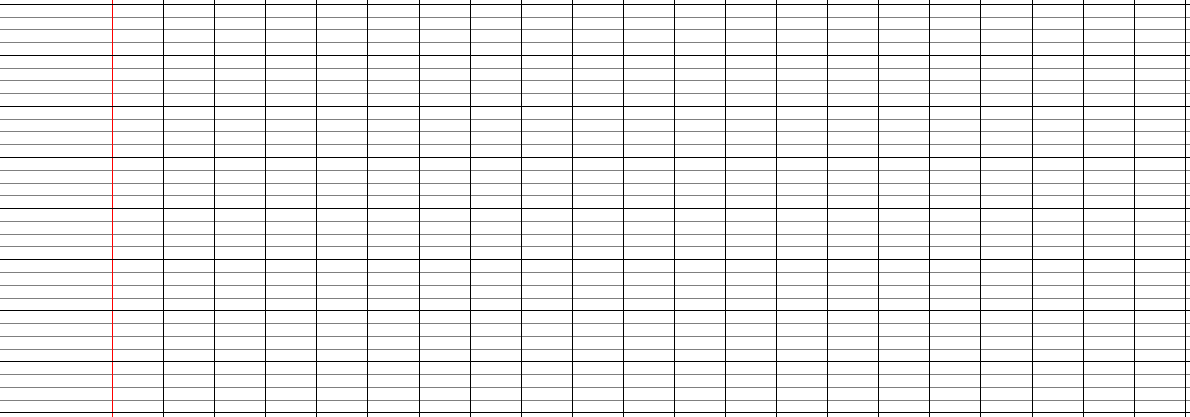 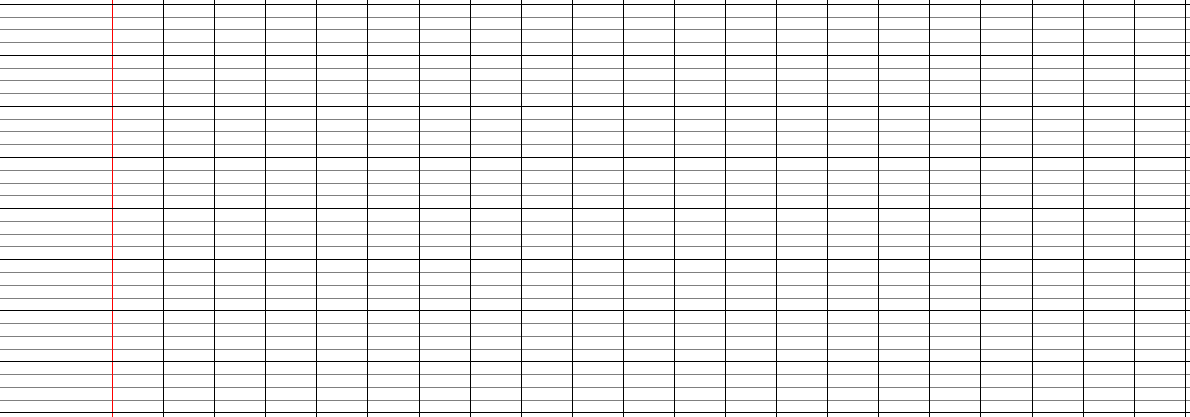 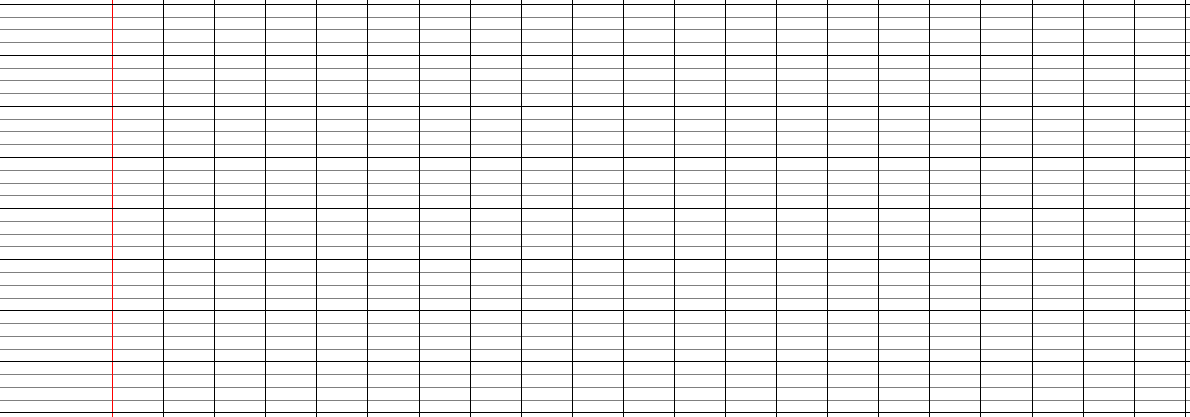 Le présent des verbes du 3ème groupe
1
2
3
Complète avec le pronom personnel qui convient.
Récris les phrases suivantes au présent.
Mystik’s a commencé à compléter ces tableaux de conjugaison, termine-les.
............ prends l’avion pour l’Italie.
............ partez découvrir le Laos.
............ veulent voyager en train.
............ voyons beaucoup de monde.
............ peux choisir le film.
............ pars en stage à la rentrée.
............ voient rarement leurs enfants.
............ prennent vos valises.
Les astronautes voyaient la Terre depuis l’espace.

La sueur pouvait baisser la température du corps.

Tu voulais rentrer de bonne heure.
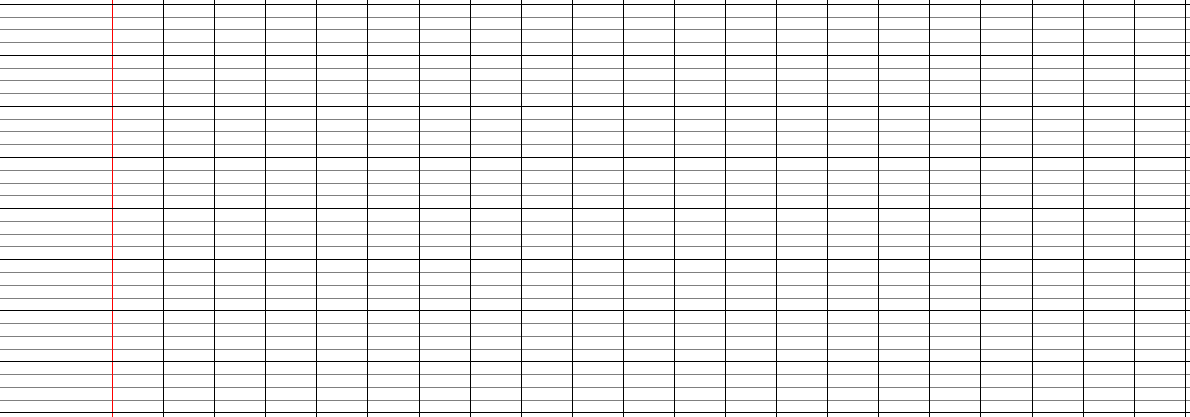 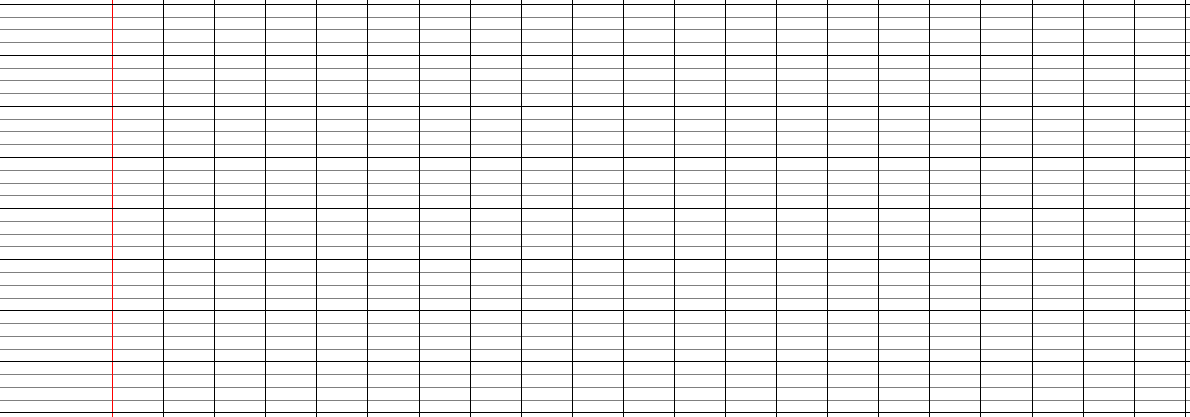 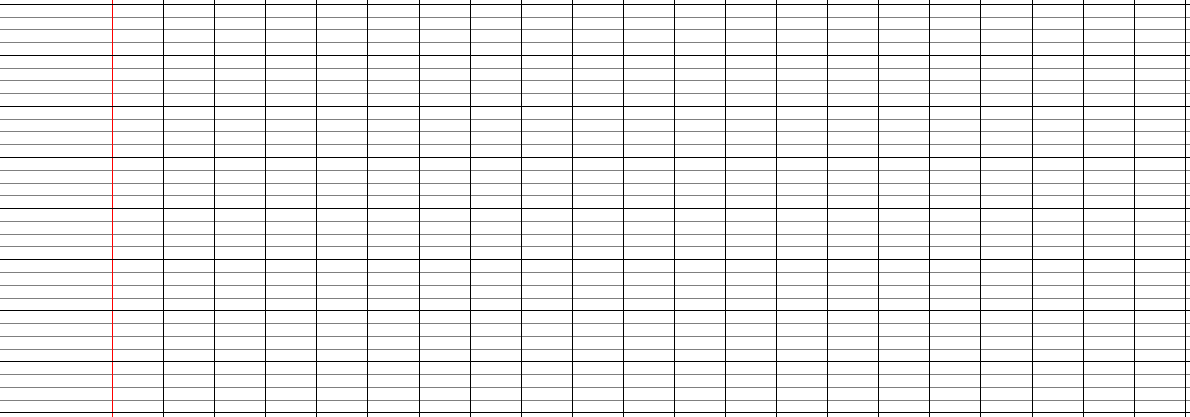 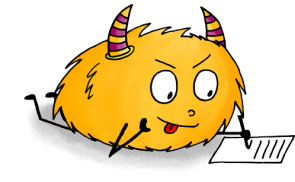 Le présent des verbes du 3ème groupe
1
2
3
Complète avec le pronom personnel qui convient.
Récris les phrases suivantes au présent.
Mystik’s a commencé à compléter ces tableaux de conjugaison, termine-les.
............ peuvent consommer de l’énergie.
............ voulons protéger la planète.
............ partez en voyage humanitaire.
............ vois des cultures très différentes.
............ prend l’habitude de lever le doigt.
............ veux rencontrer tes parents.
............ peut attendre un peu.
............ prenons le temps d’observer.
Les volcans pouvaient entrer en éruption à tout moment.

Le volcanologue voyait la coulée de lave avancer lentement.

Nous partions à la découverte des volcans d’Auvergne.
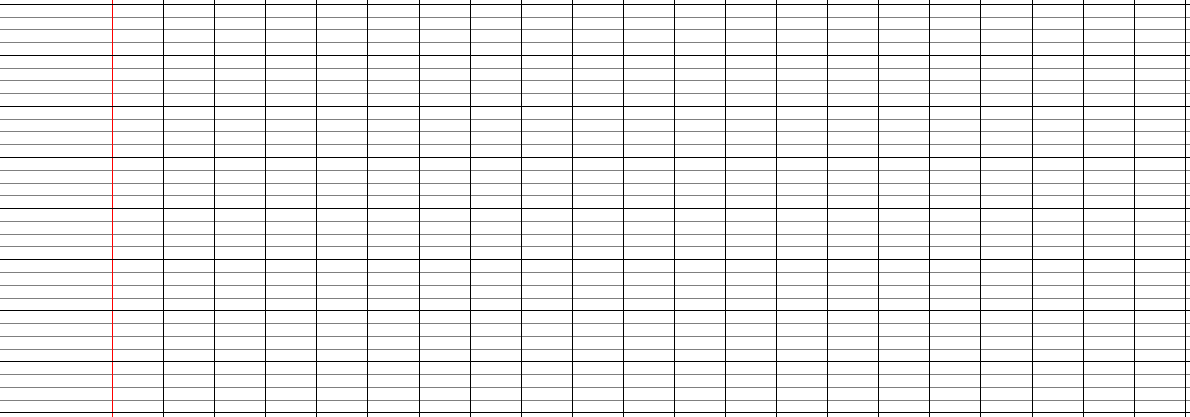 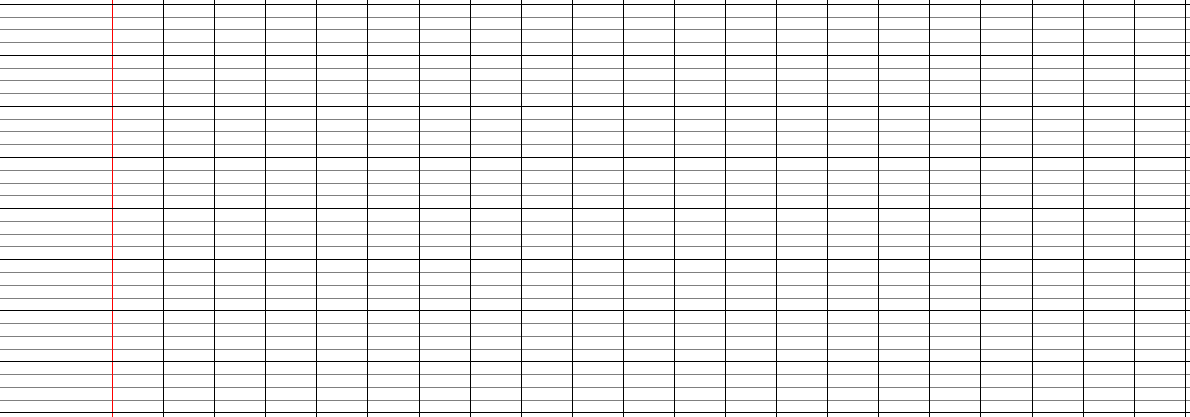 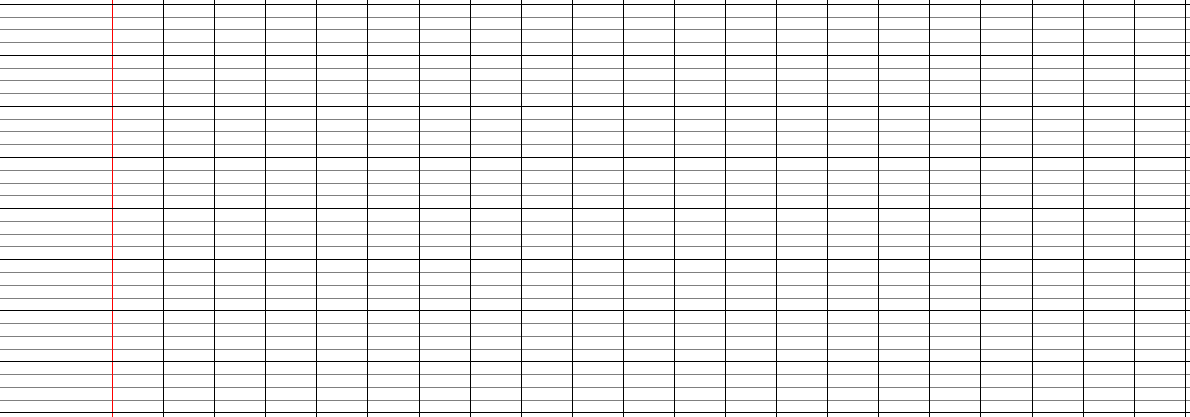 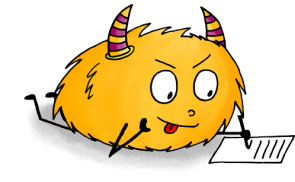 Le futur des verbes du 1er et 2ème groupe
1
2
3
Complète avec le pronom personnel qui convient.
Récris les phrases suivantes en conjuguant le verbe entre parenthèses au futur.
Ecris une phrase au futur avec les verbes suivants. Change de sujet à chaque fois.
............ choisiront le film de ce soir.
............ déplacerez ce meuble.
............ finirai mes exercices.
............ rentreras à la fin du cours.
............ offrirons un cadeau à ses parents.
............ apportera une bouteille de vin.
............ réaliseras des origamis.
............ salirez tout s’il pleut.
Vous (passer) voir votre grand-mère en sortant de l’école.

Ses concurrents (participer) à d’autres compétitions.

Nous (décorer) le sapin de Noël ce weekend.
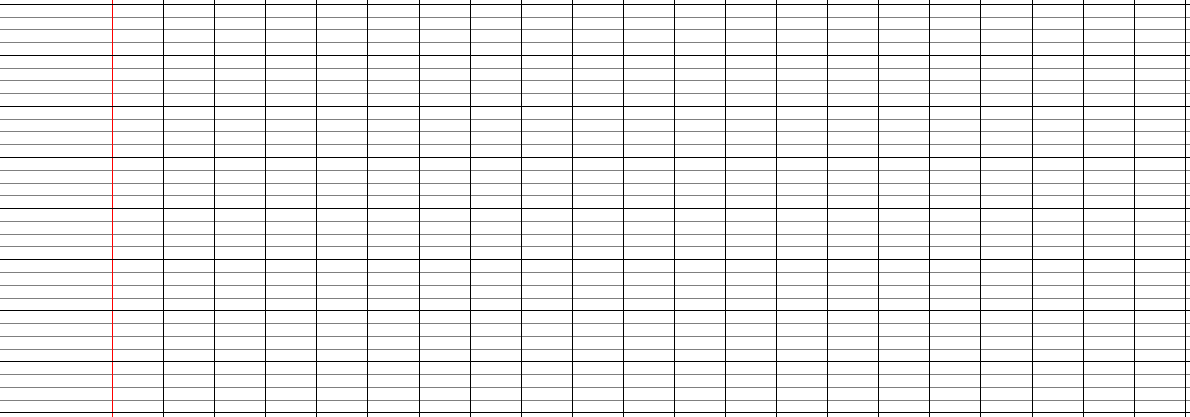 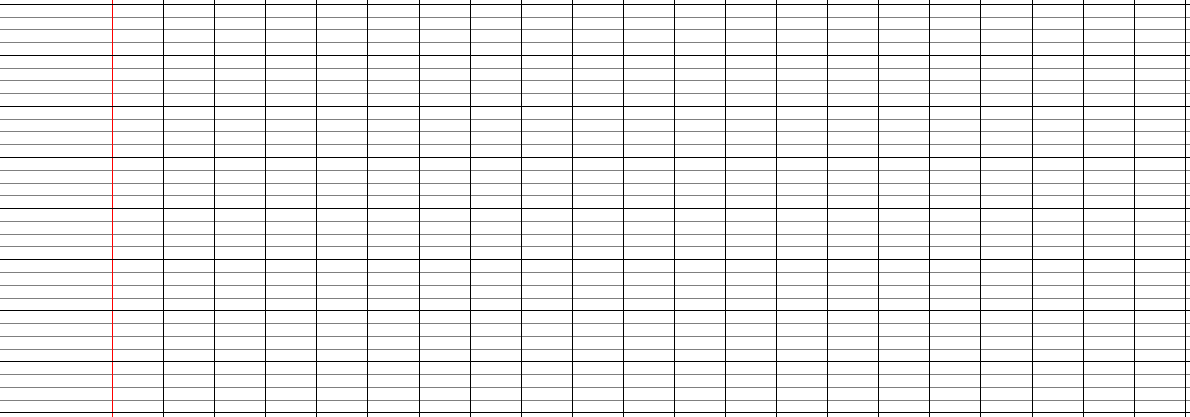 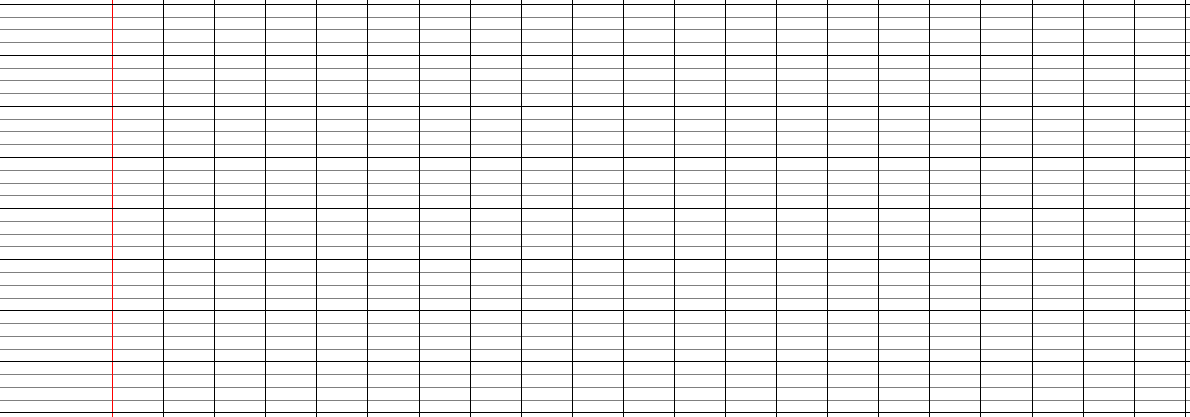 rester
oublier
salir
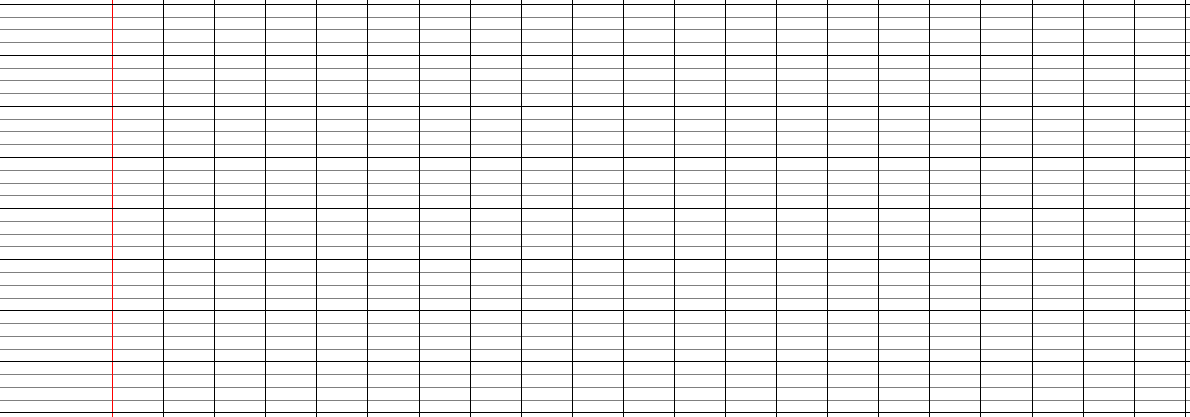 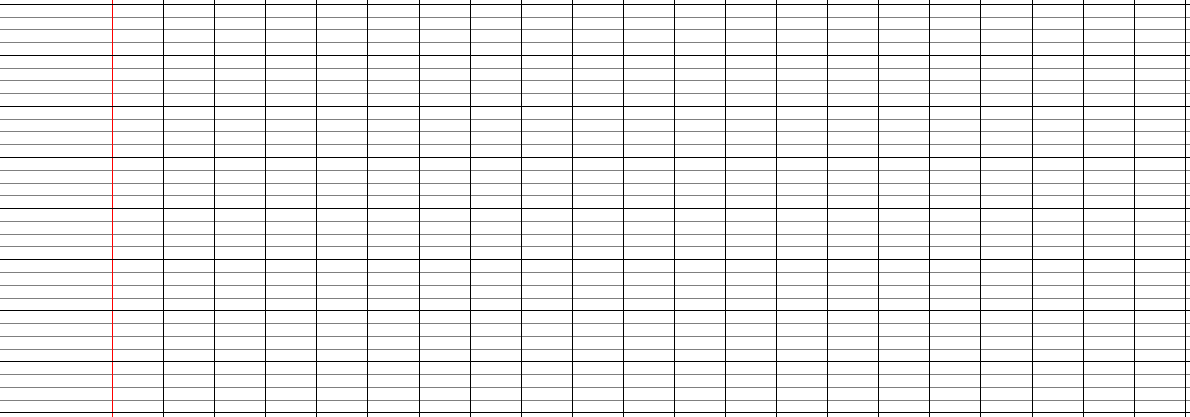 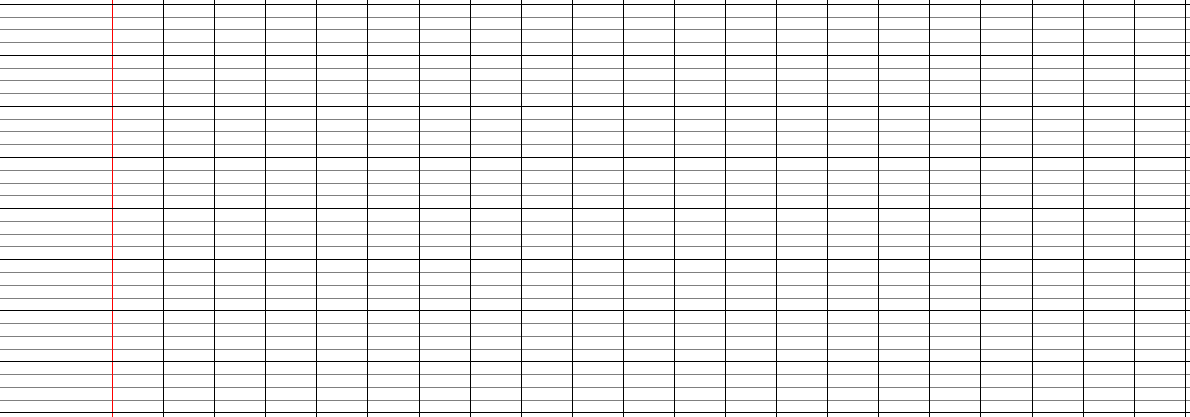 Le futur des verbes du 1er et 2ème groupe
1
2
3
Complète avec le pronom personnel qui convient.
Récris les phrases suivantes en conjuguant le verbe entre parenthèses au futur.
Ecris une phrase au futur avec les verbes suivants. Change de sujet à chaque fois.
............ se promènera dans la forêt.
............ discuterons longuement de toi.
............ s’amuseront dans le jardin.
............ peignerai la crinière des chevaux.
............ donneras des graines aux poules.
............ déménagerez le mois prochain.
............ louera une voiture une fois arrivé.
............ installeront les invités.
Tu (finir) ton livre ce soir.

Julie et toi (passer) nous voir bientôt.

Marion et Louis (visiter) la ville de Londres en septembre.
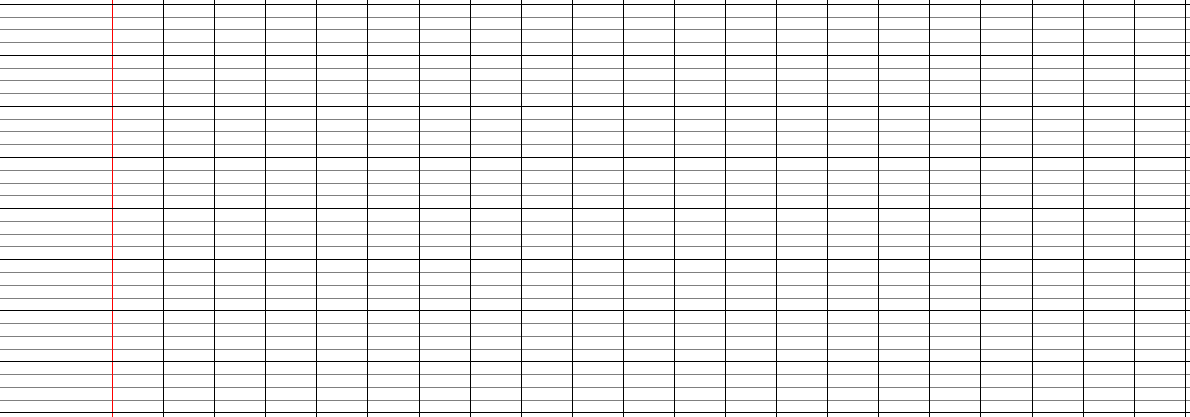 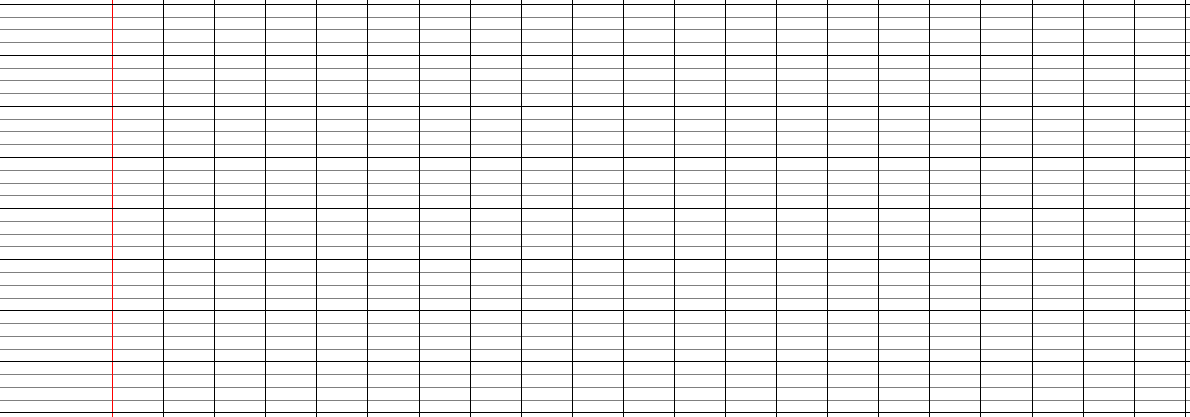 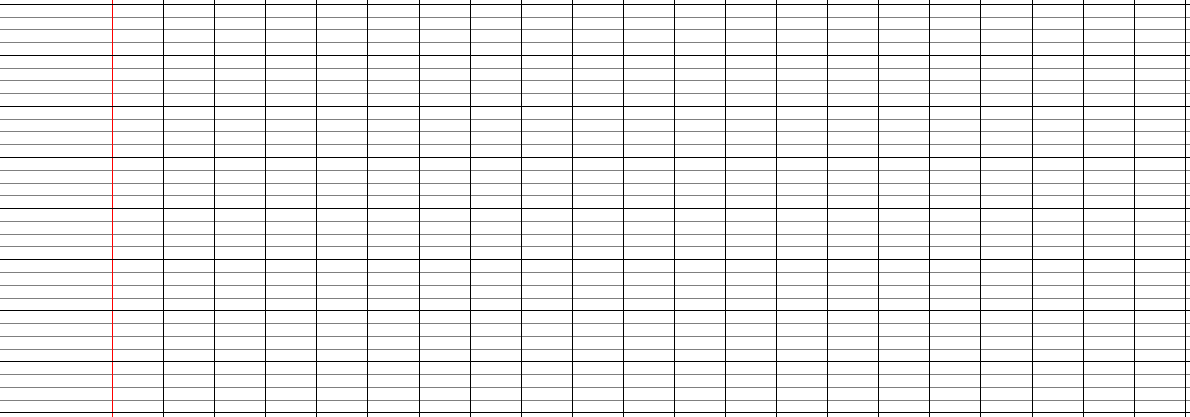 marcher
voler
planter
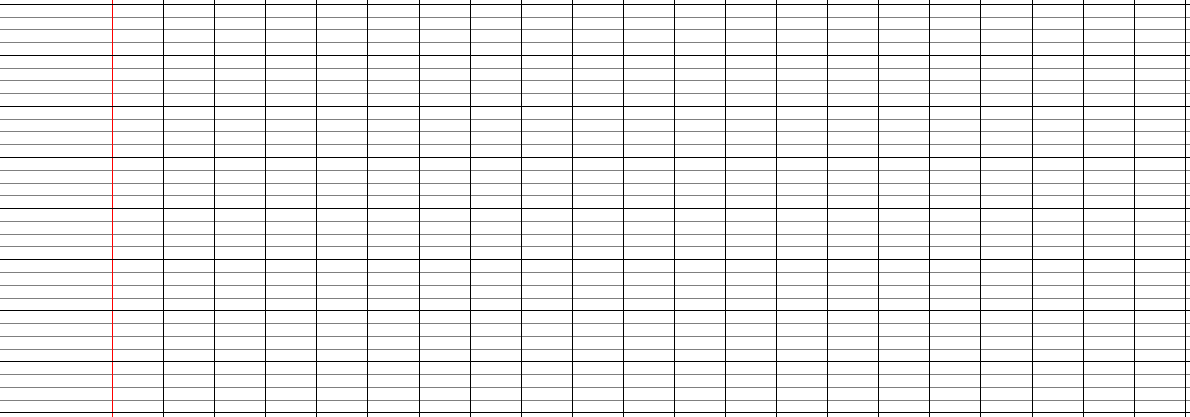 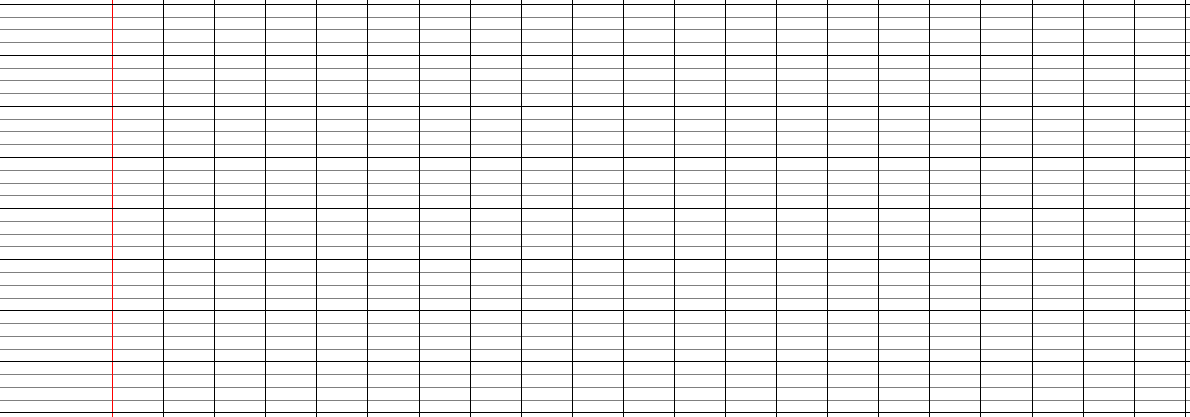 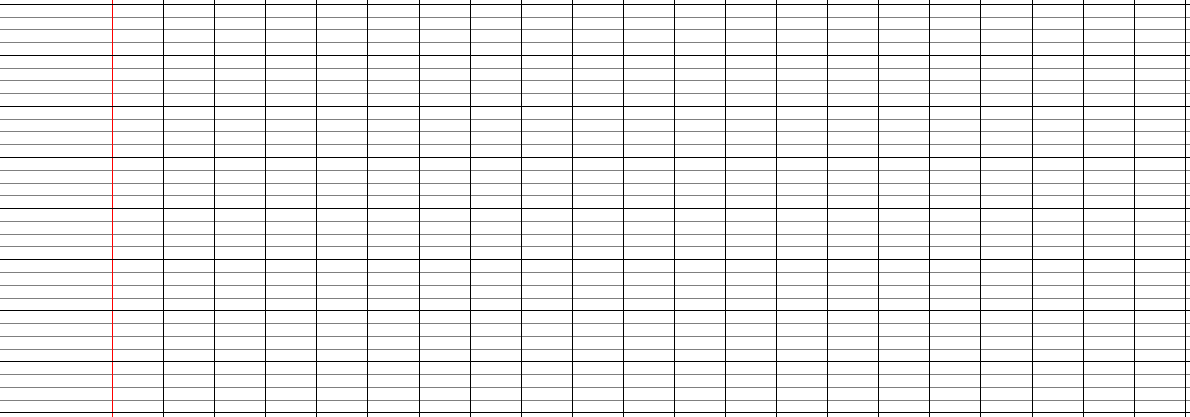 Le futur des verbes du 1er et 2ème groupe
2
1
3
Surligne les verbes conjugués au futur.
Conjugue ces verbes au futur.
Complète les verbes avec la terminaison qui convient.
Bulletin météo : le matin, des nuages traineront en altitude. Le vent les dissipera rapidement pour laisser la place au soleil qui brillera ensuite sur le reste de la France. Les températures grimperont jusqu’à plus de 30°C. En fin d’après-midi, des nuages envahiront à nouveau le ciel par l’ouest et des orages éclateront dans la soirée.
Quand nous arriver........ à l’aéroport, l’hôtesse enregistrer...... nos bagages. Les valises partir........ sur le tapis roulant et le bagagiste les ranger....... dans la soute de l’avion. Tu nous récupèrer...... à notre arrivée à Séoul. Ton père et toi loger........ notre famille.
Le futur des verbes du 1er et 2ème groupe
2
1
3
Surligne les verbes conjugués au futur.
Conjugue ces verbes au futur.
Complète les verbes avec la terminaison qui convient.
Bulletin météo : le matin, des nuages traineront en altitude. Le vent les dissipera rapidement pour laisser la place au soleil qui brillera ensuite sur le reste de la France. Les températures grimperont jusqu’à plus de 30°C. En fin d’après-midi, des nuages envahiront à nouveau le ciel par l’ouest et des orages éclateront dans la soirée.
Quand nous arriver........ à l’aéroport, l’hôtesse enregistrer...... nos bagages. Les valises partir........ sur le tapis roulant et le bagagiste les ranger....... dans la soute de l’avion. Tu nous récupèrer...... à notre arrivée à Séoul. Ton père et toi loger........ notre famille.